Муниципальное дошкольное образовательное учреждение «Детский сад комбинированного вида № 31»Работа по организации физического развития и укреплению здоровья воспитанников в МДОУ детский сад № 31
Инструктор по ФК Прохоренко Юлия Александровна
Детский сад комбинированного вида № 31
Спортивный инвентарь и оборудование для физкультурных занятий
Мячи разных диметров
Кегли
Кольцебросы
Обручи
Гантели
Массажные мячики
Набивные мячи вес 1 кг
Шведские стенки
Степ-платформы
Фитболы
Ленты и косички для ОРУ
Оборудование для физкультурных занятий
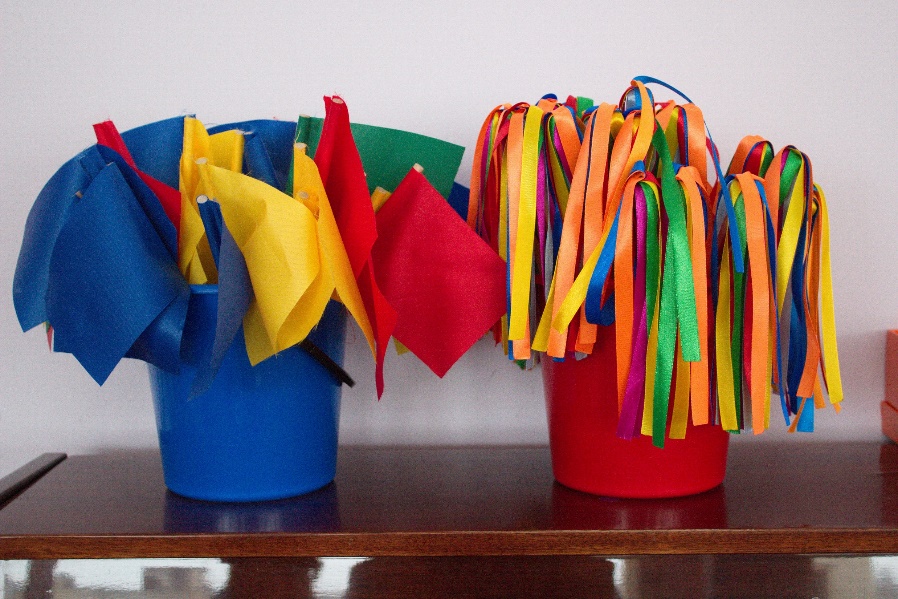 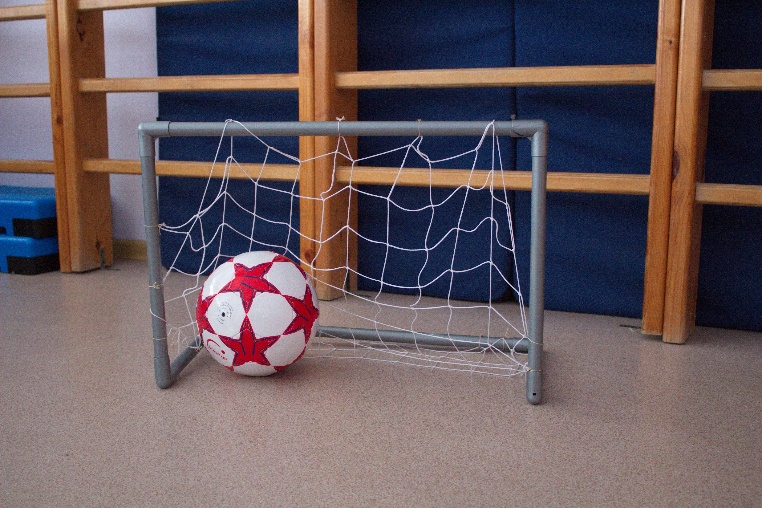 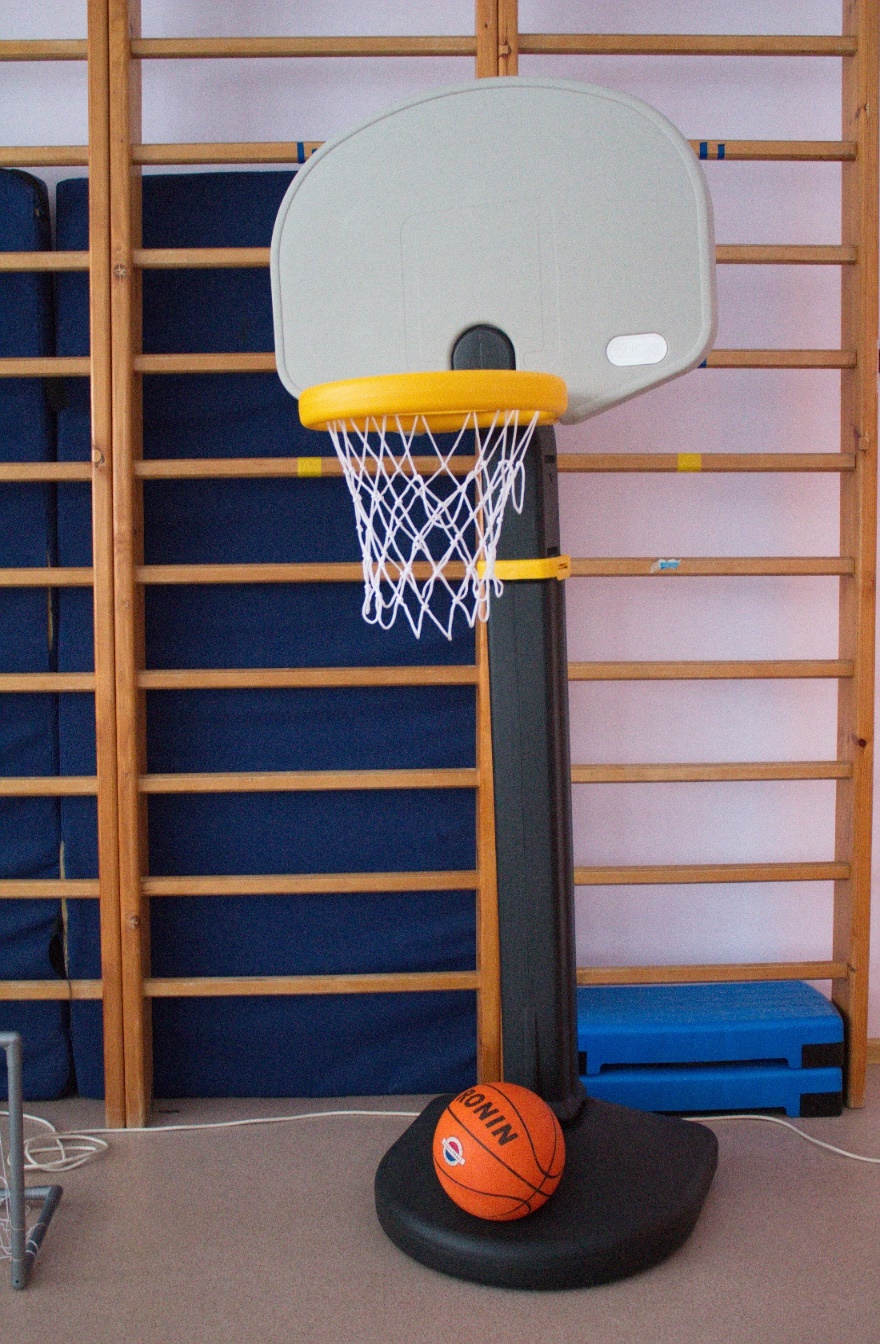 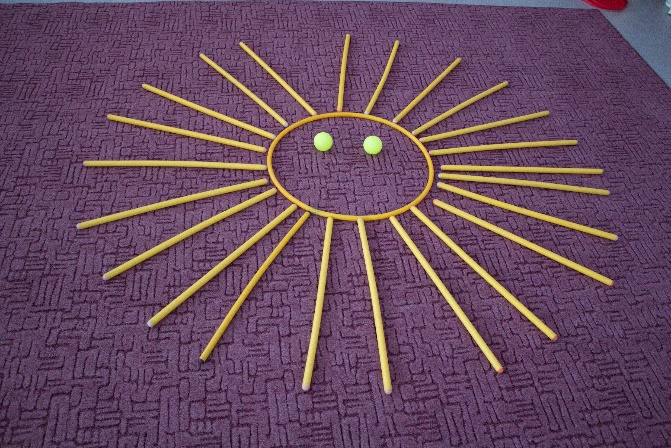 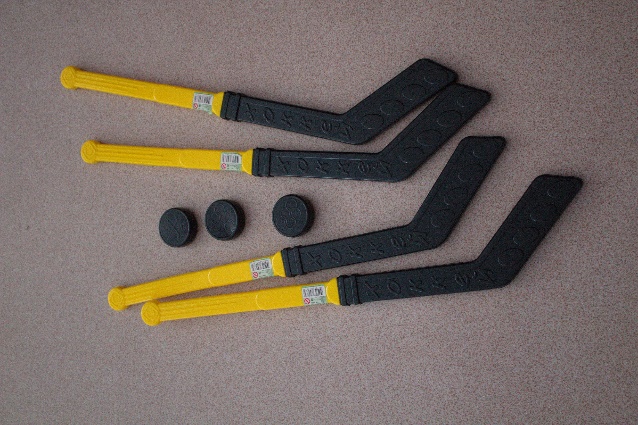 Игровые прогулочные площадки
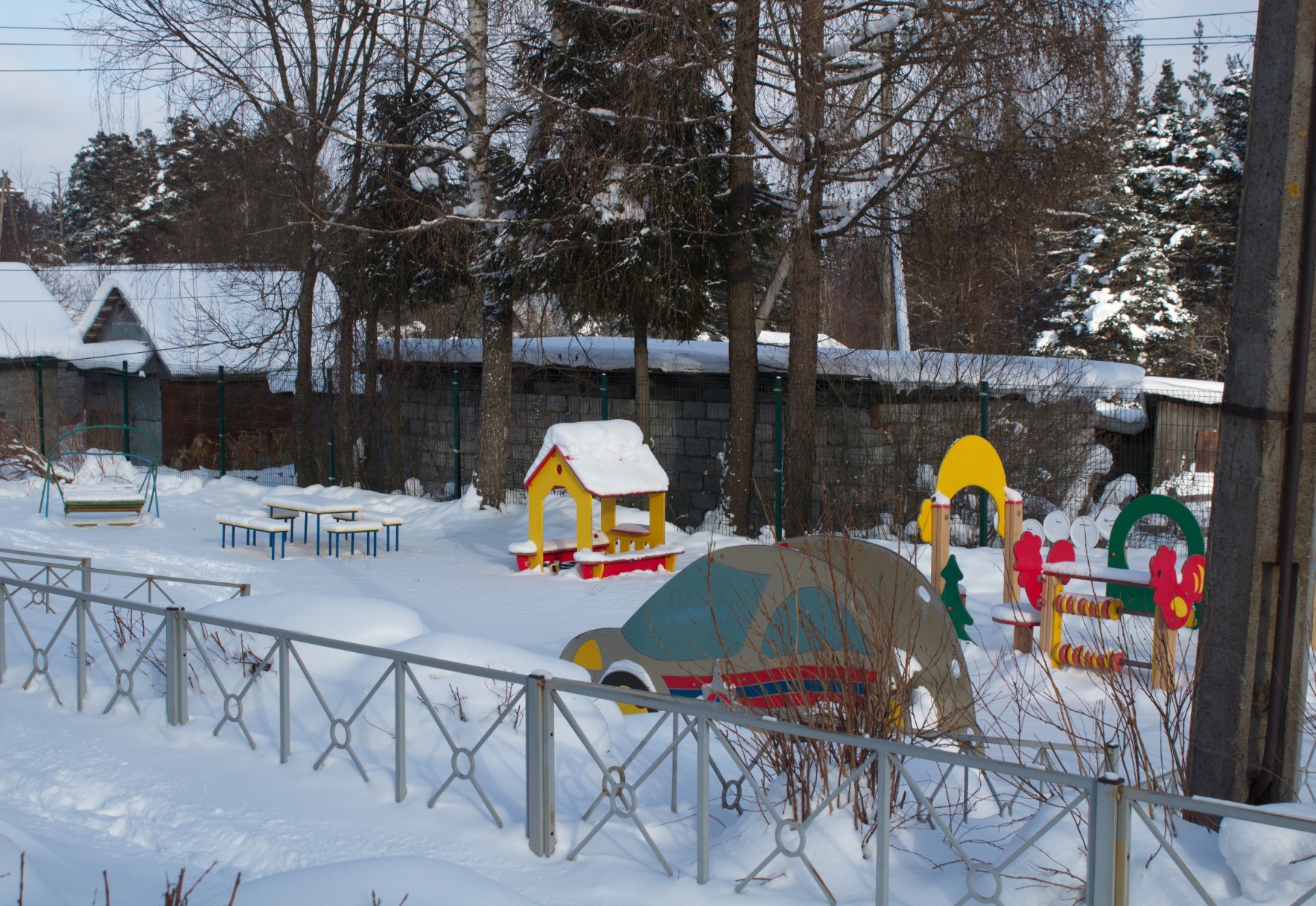 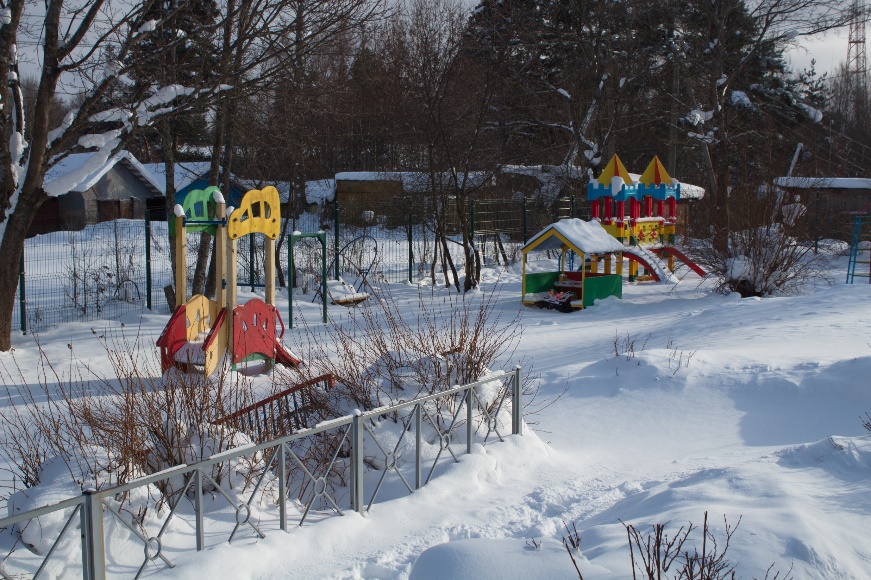 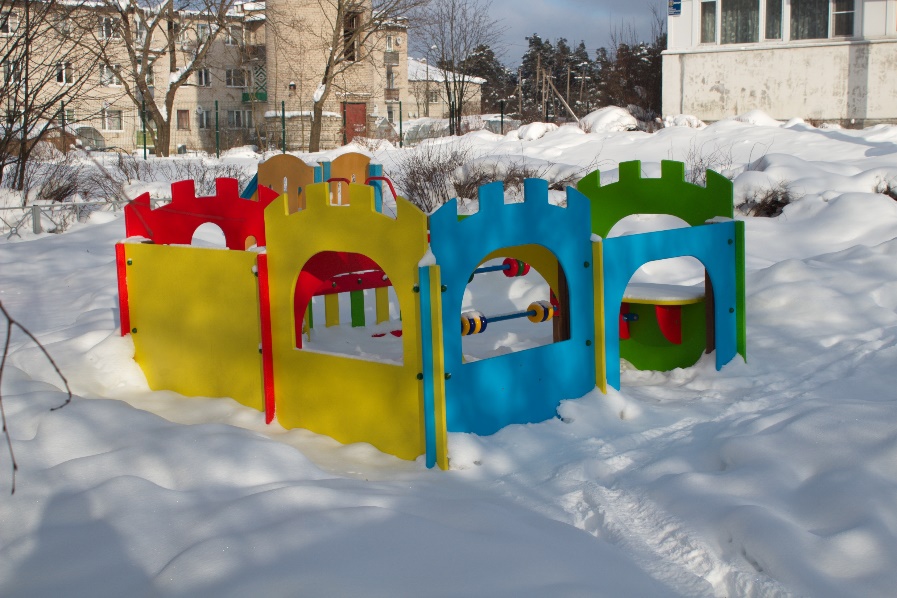 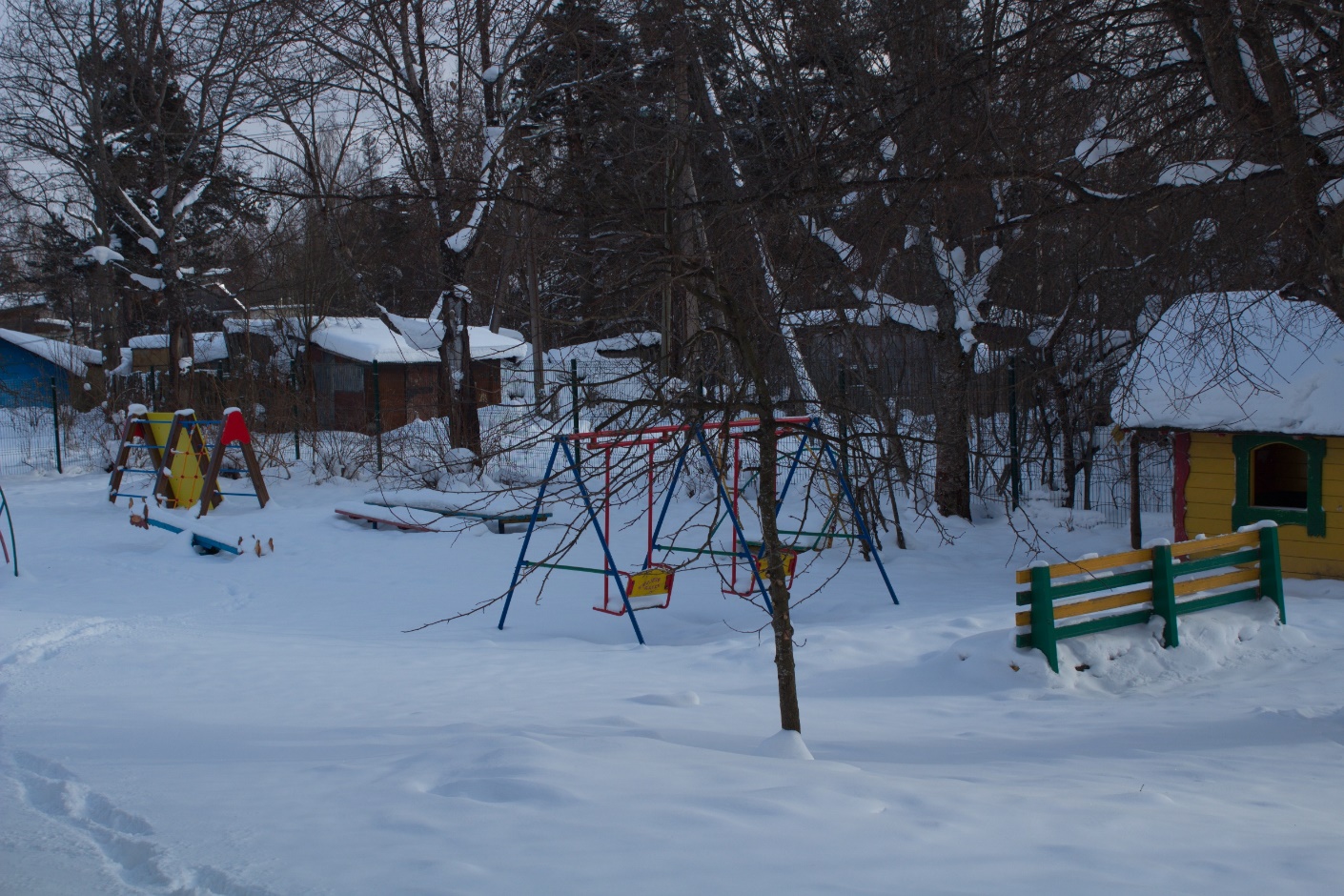 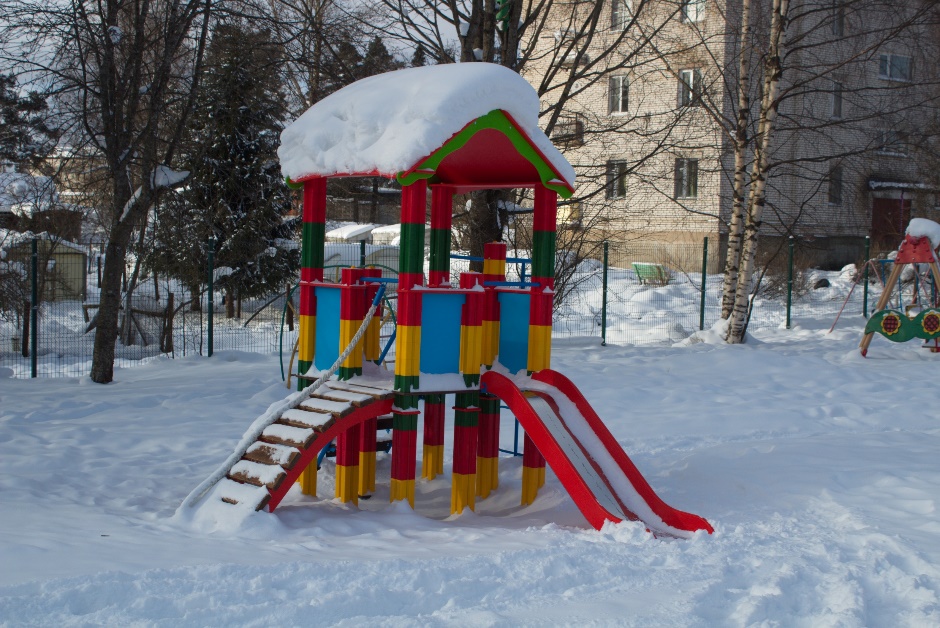 Спортивные уголки в группах
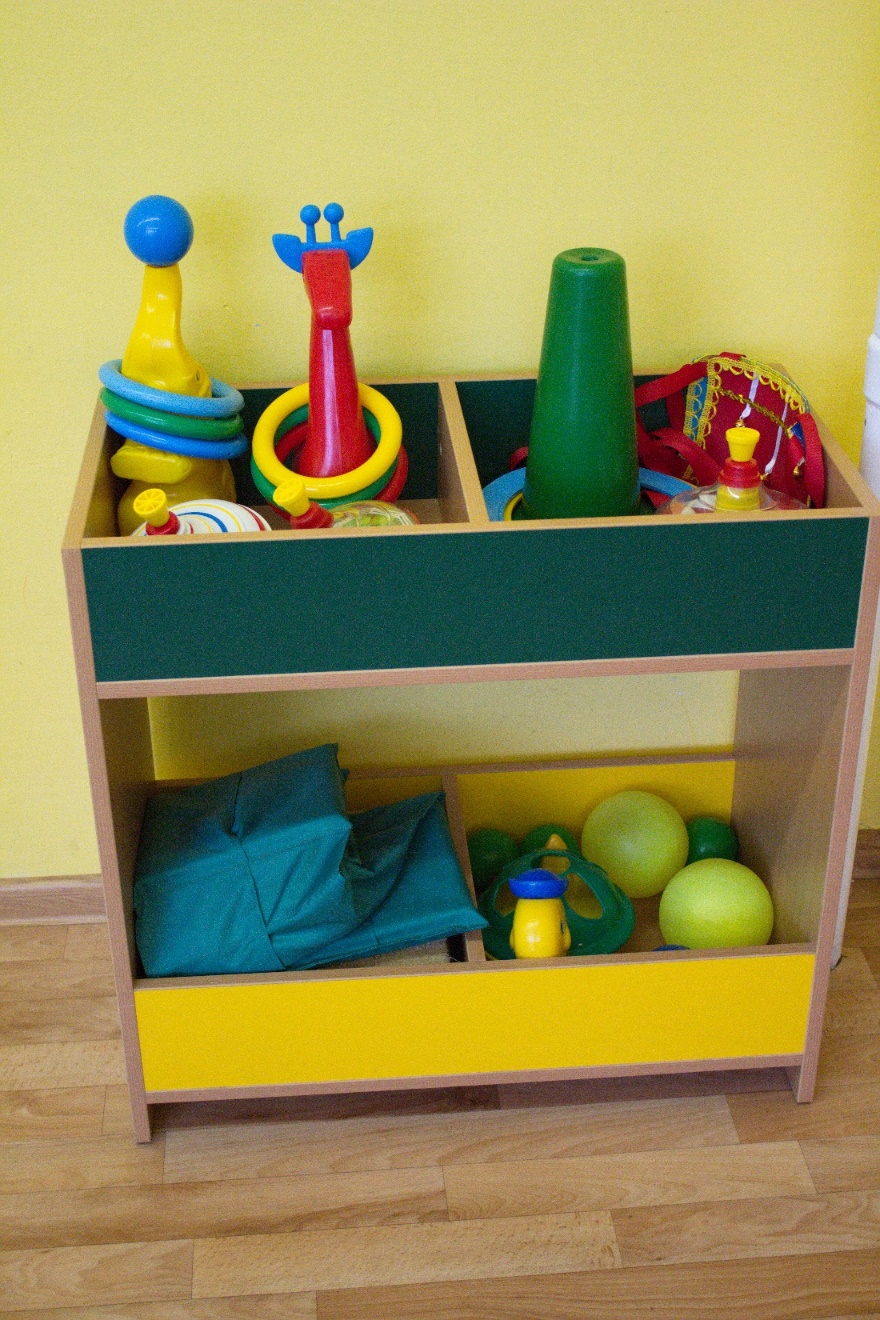 Нестандартное физкультурное оборудование
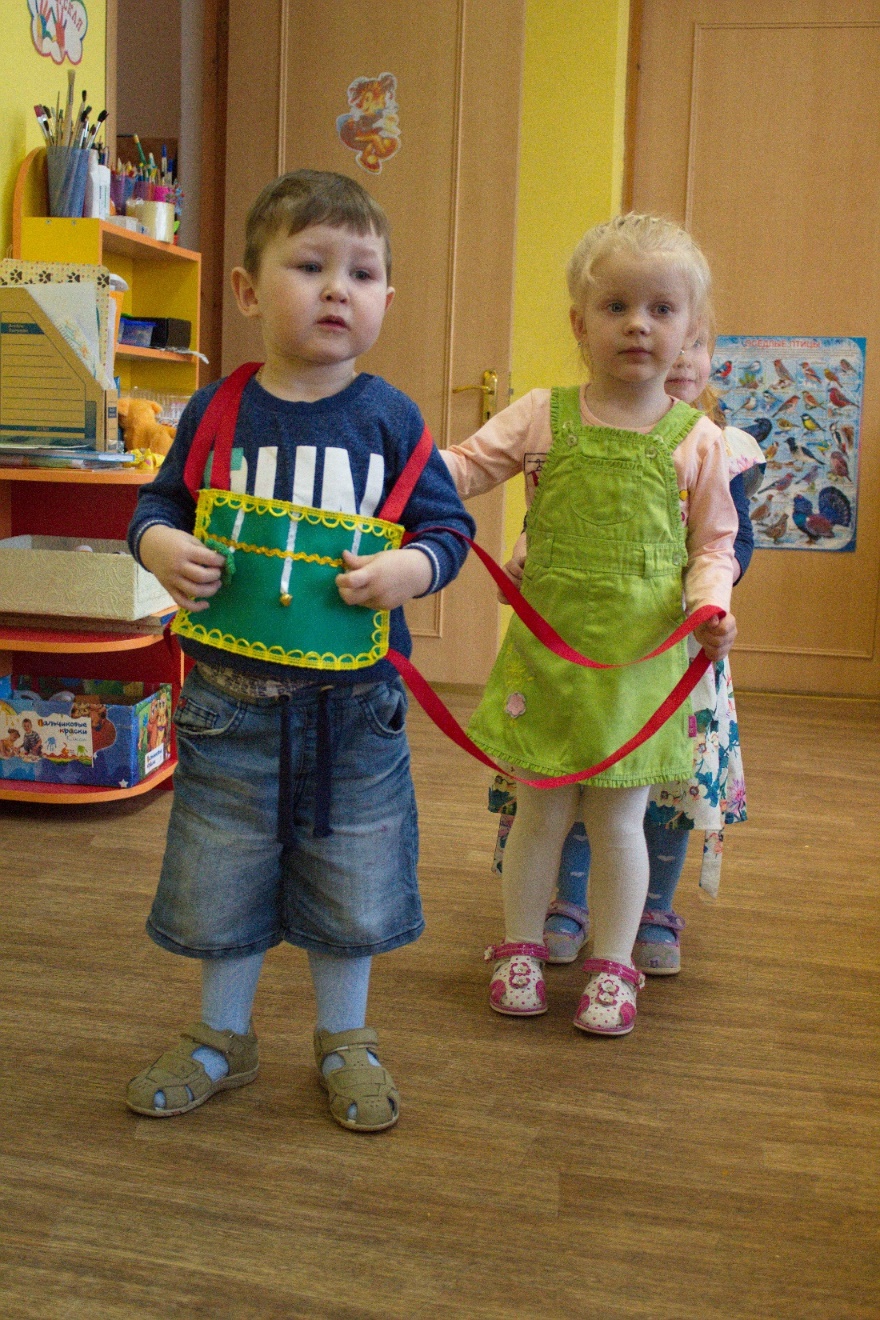 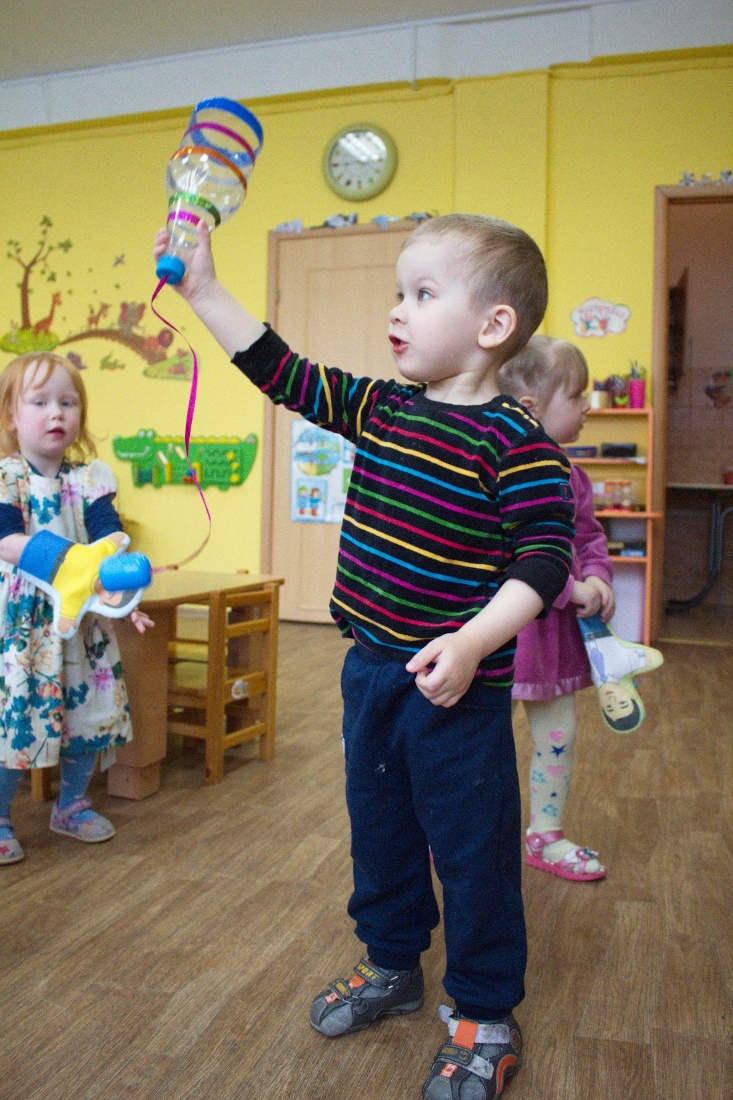 Музыкальный зал Совмещен с физкультурным
Утренняя гимнастика
Гимнастика пробуждения
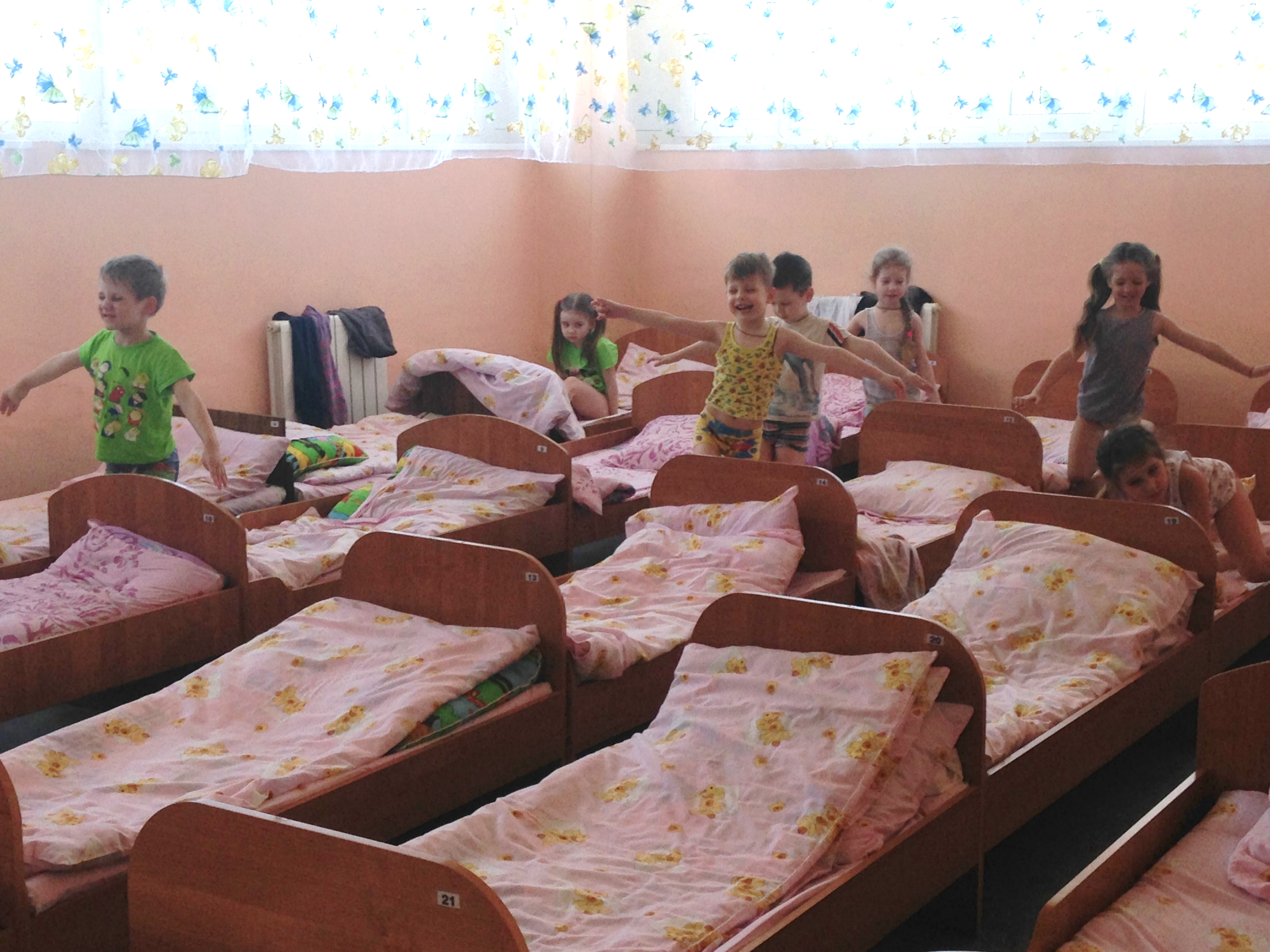 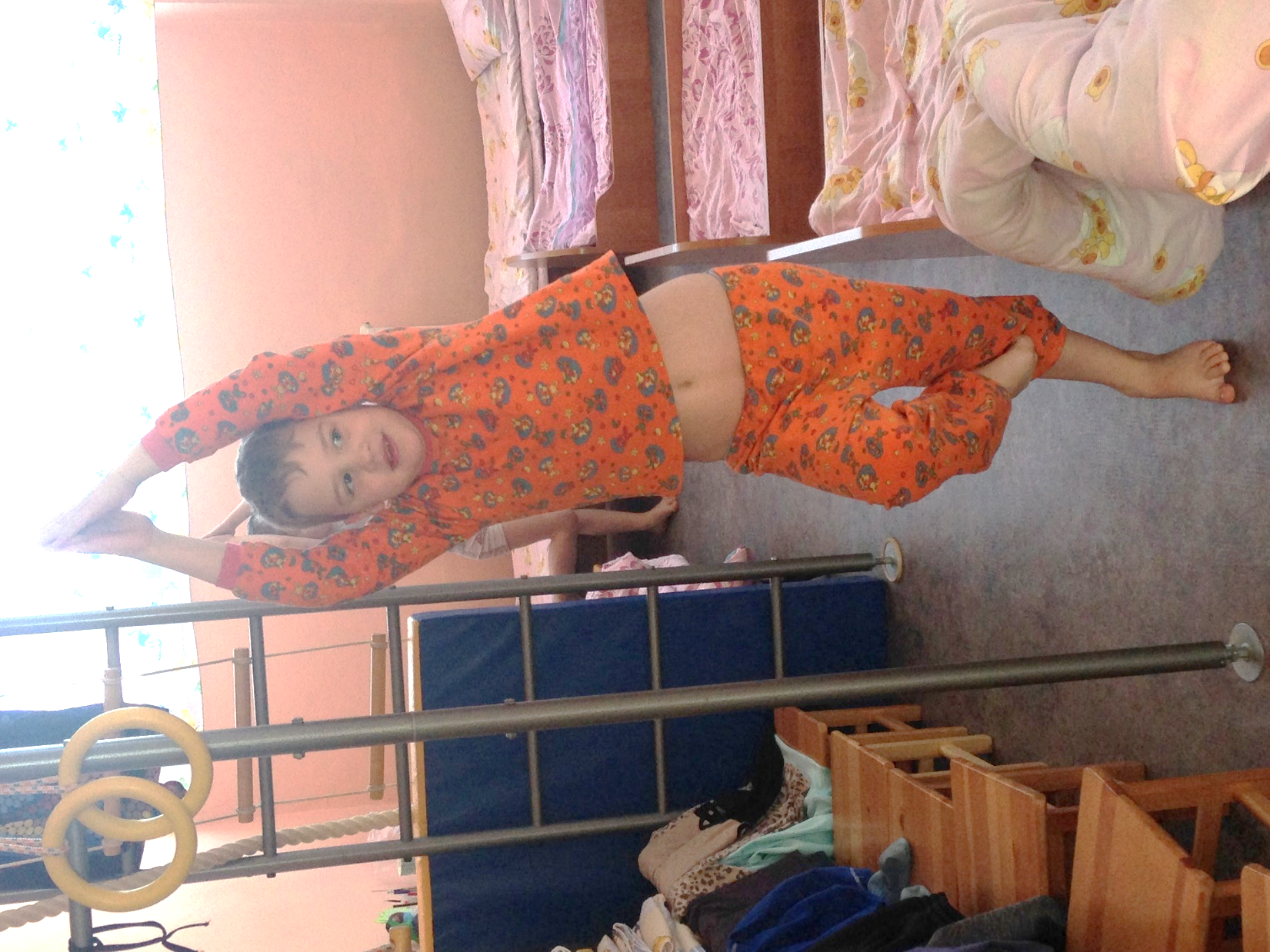 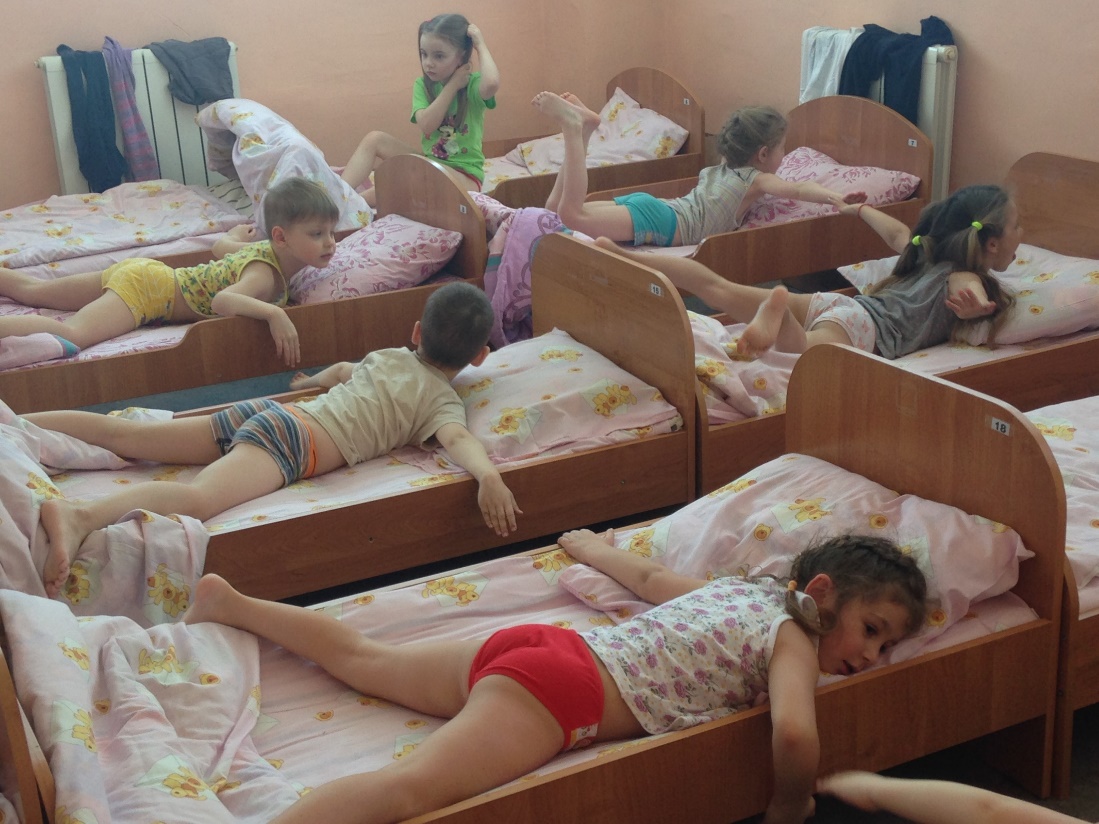 Упражнения для профилактики плоскостопия
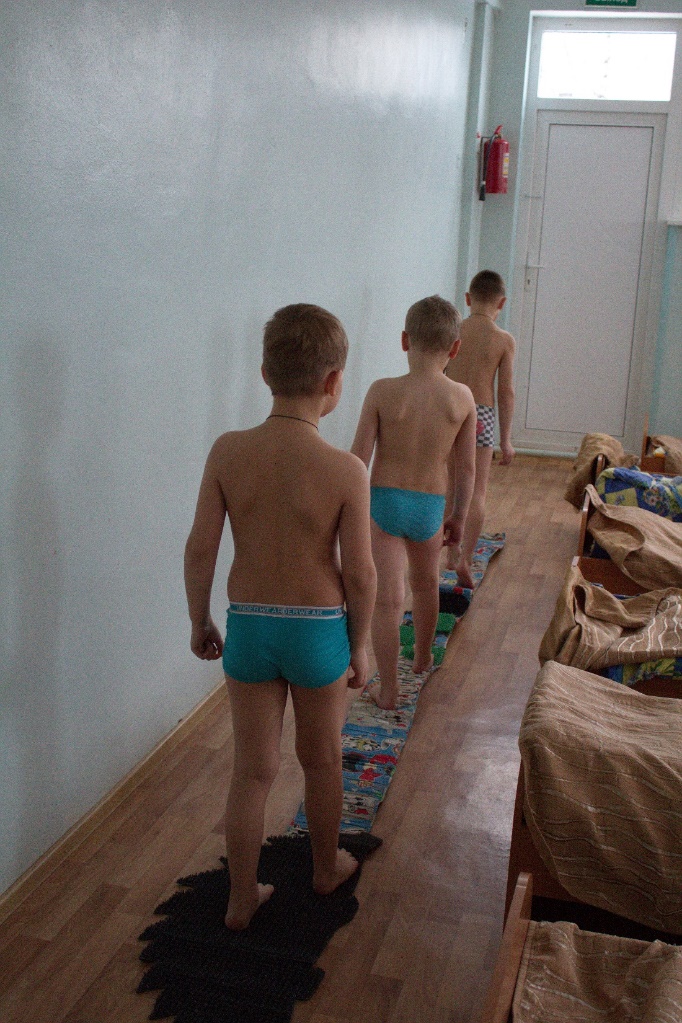 Физкультурные занятия ранний возраст
Сюжетные занятия
Физкультурные Занятия
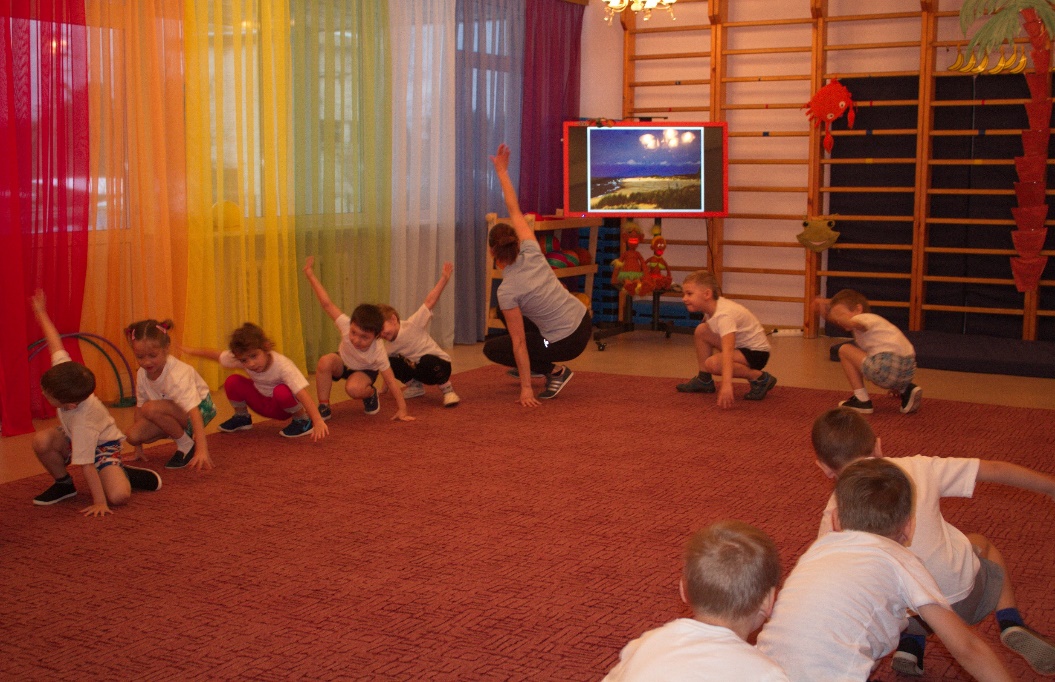 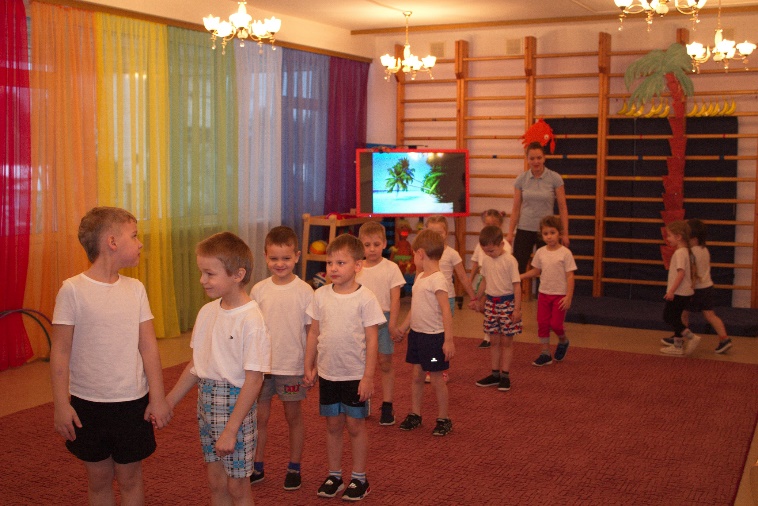 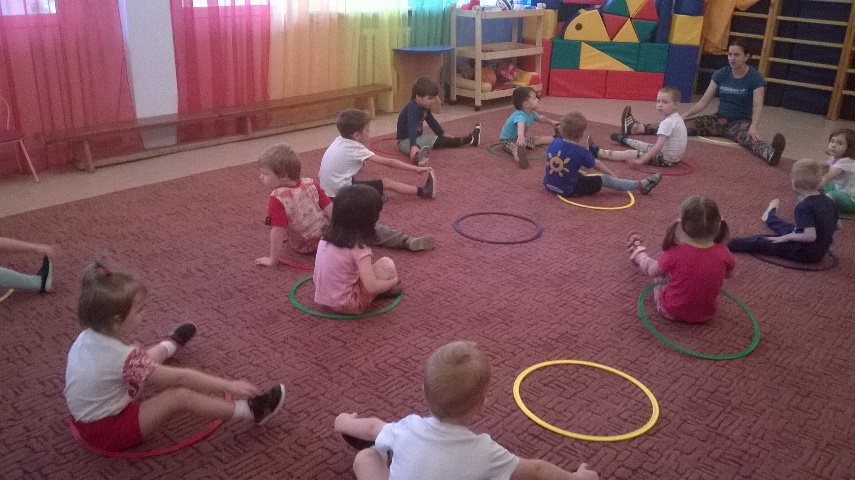 Прогулки, подвижные игры
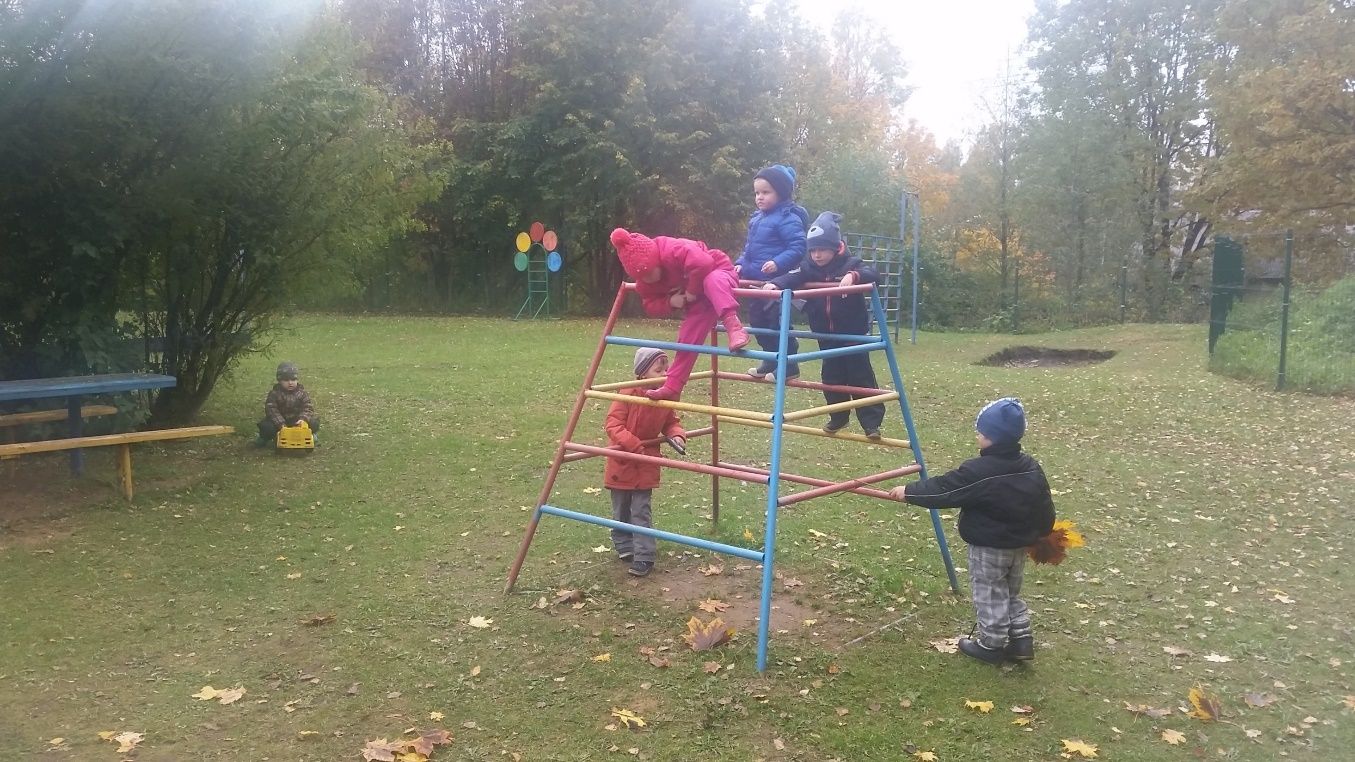 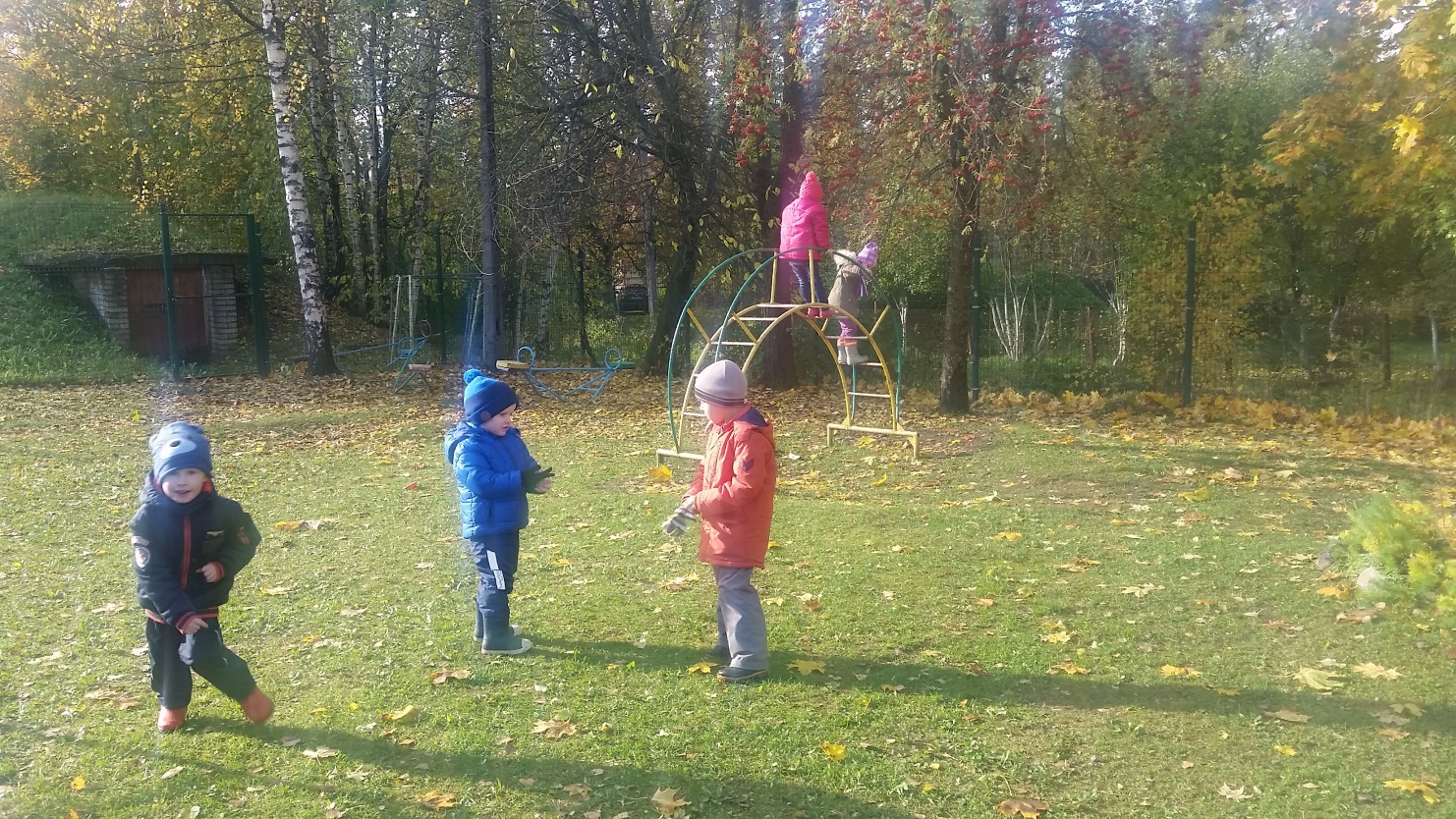 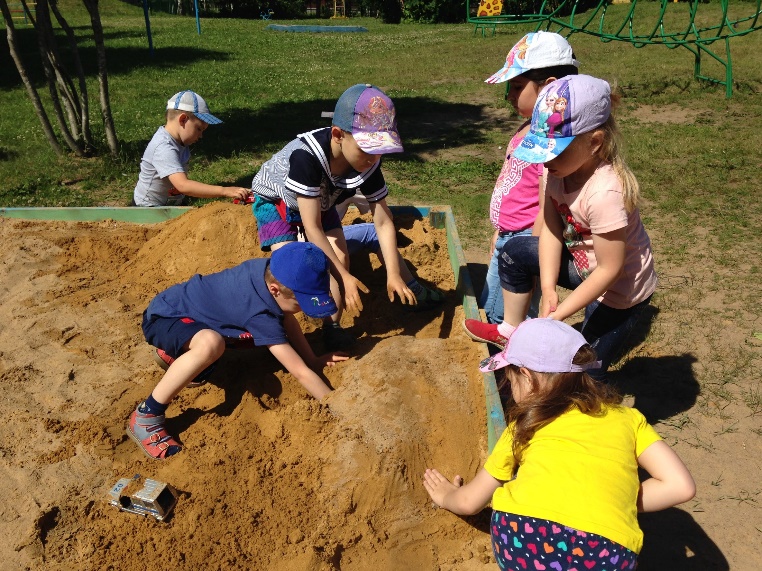 Индивидуальная и коррекционная работа
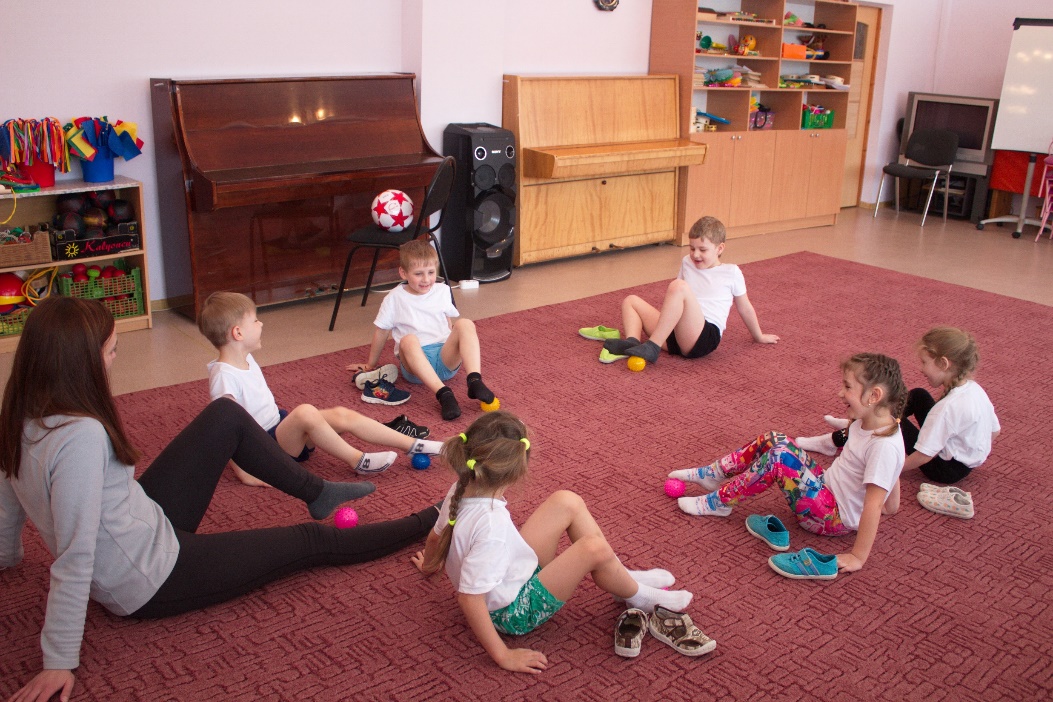 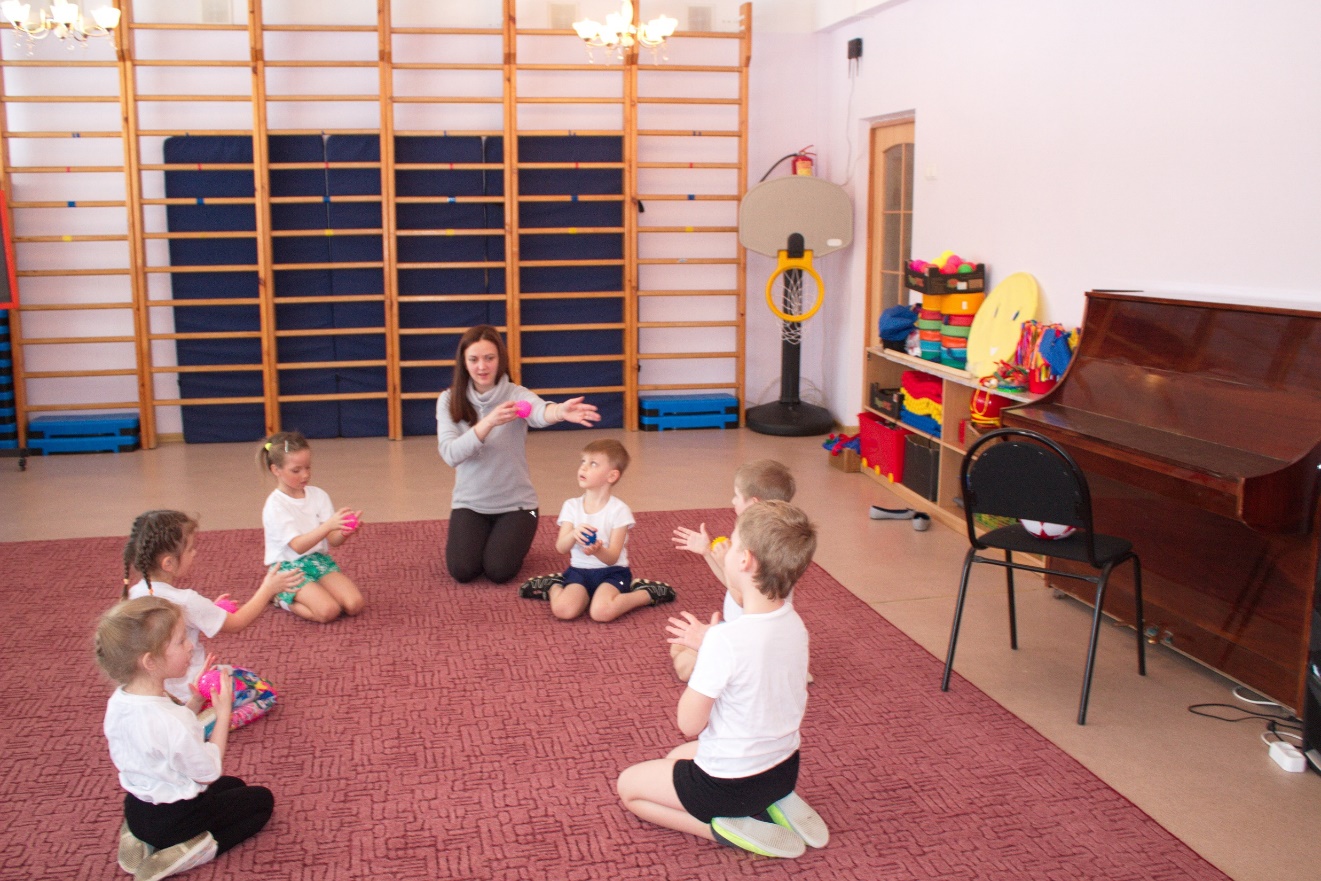 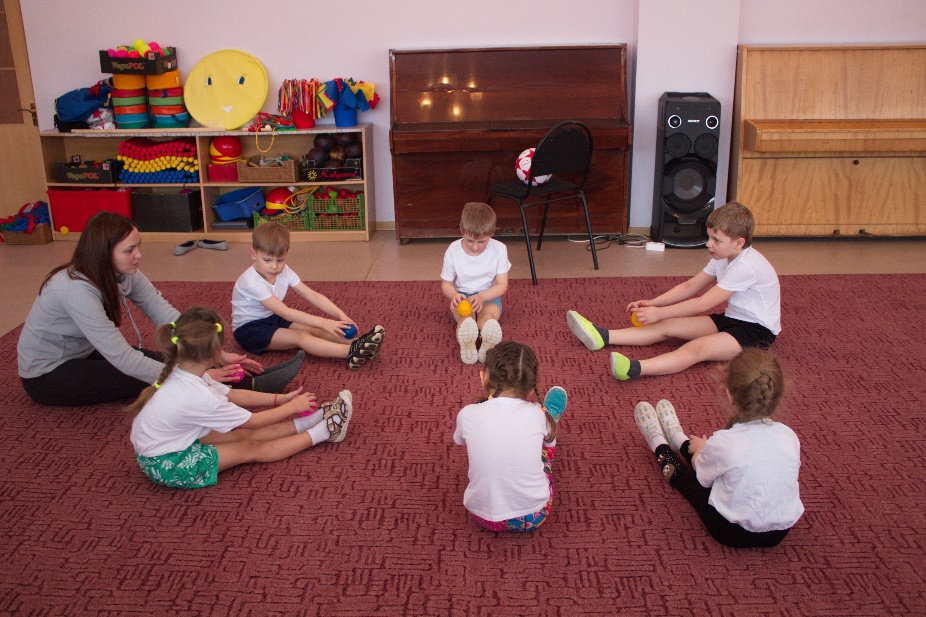 Праздники в детском саду
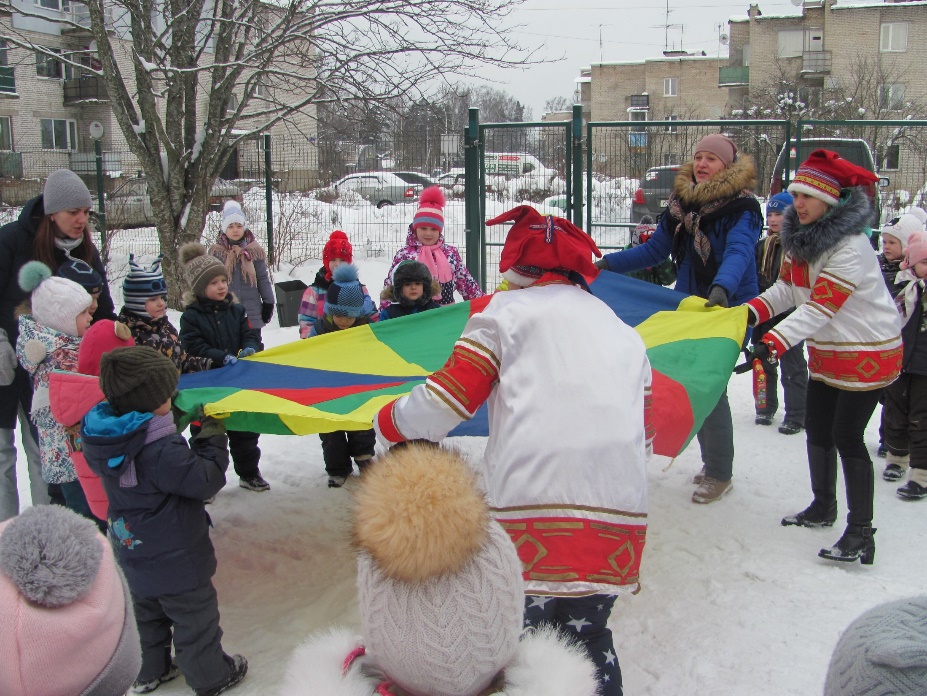 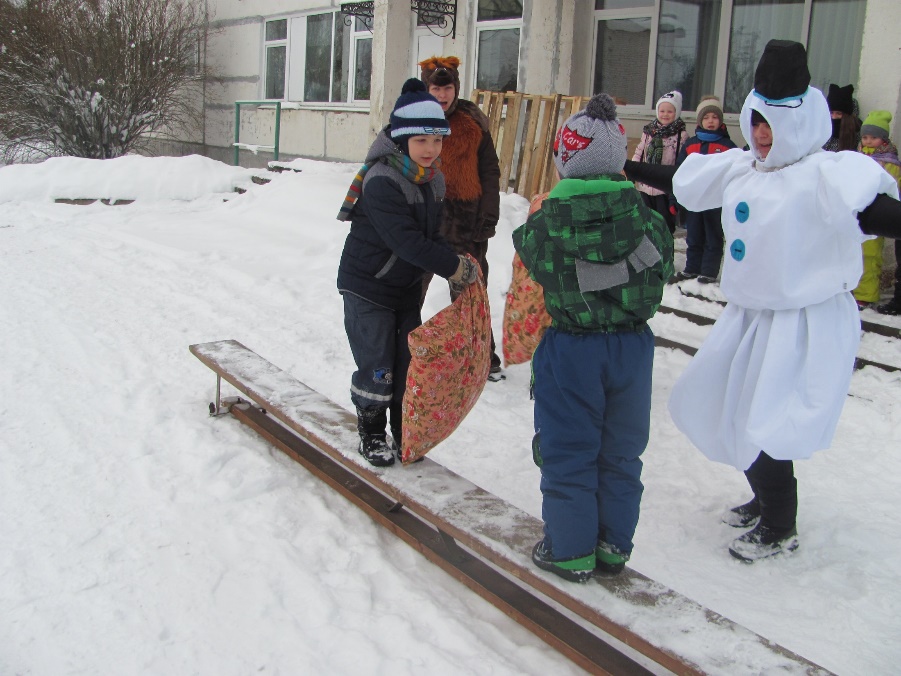 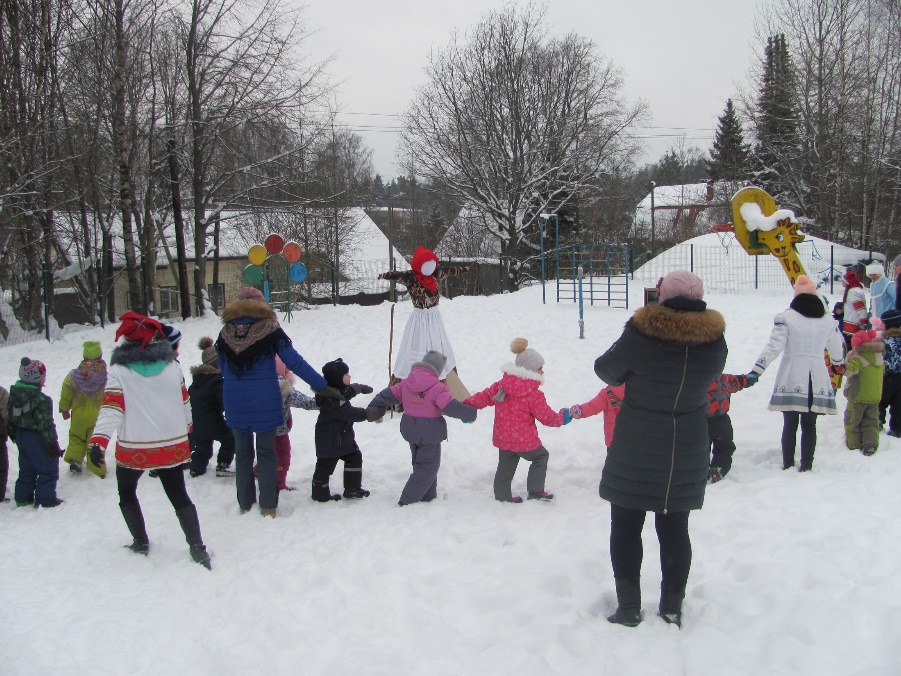 праздники
Спартакиада детских садов. Прошлые годы
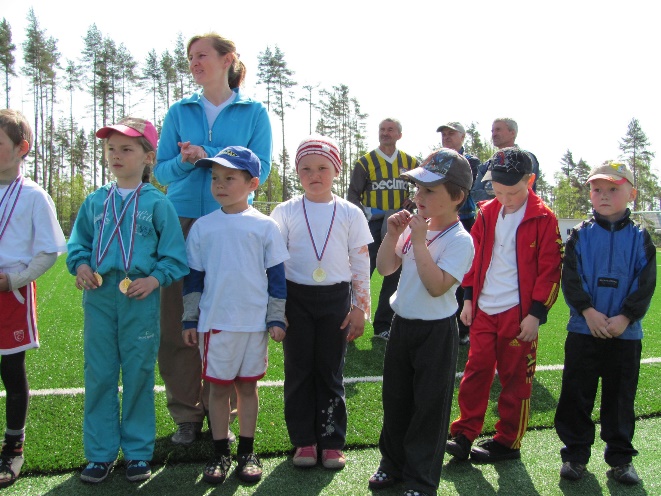 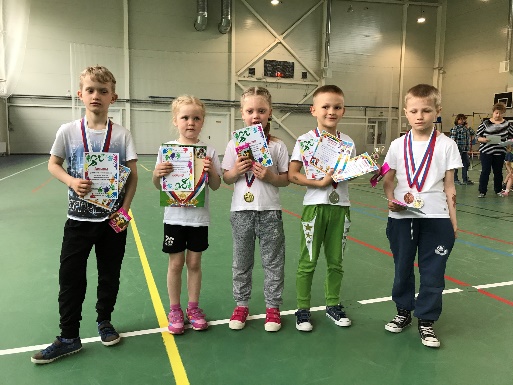 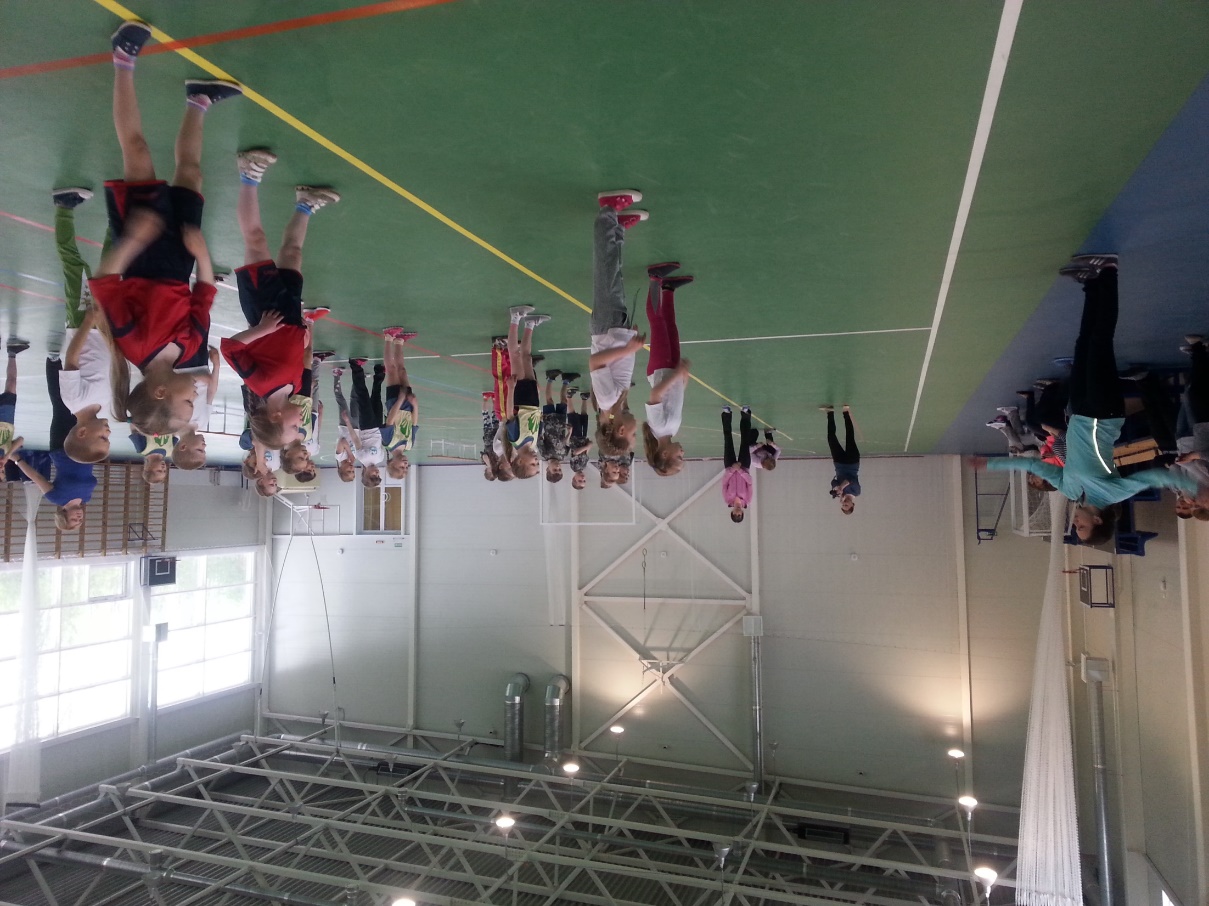 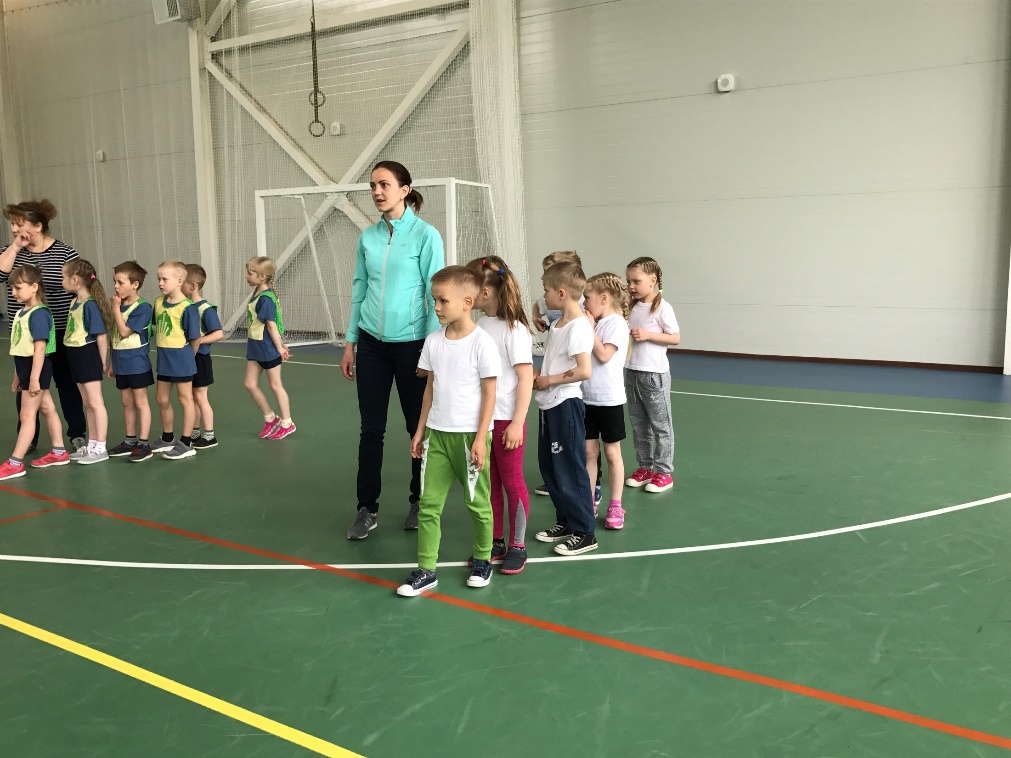 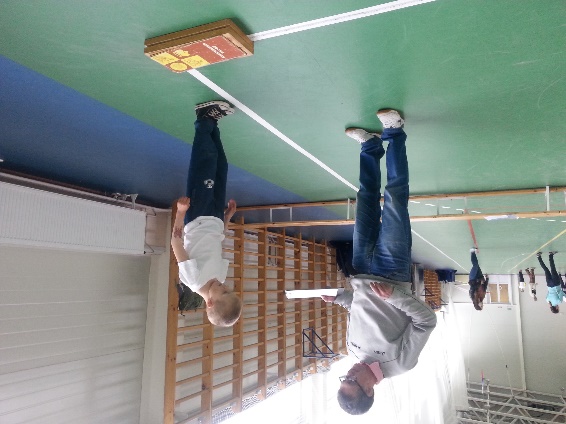 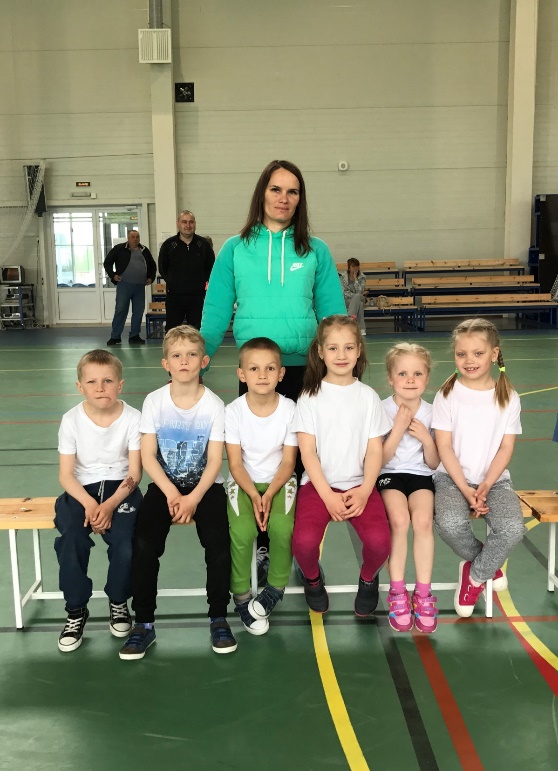 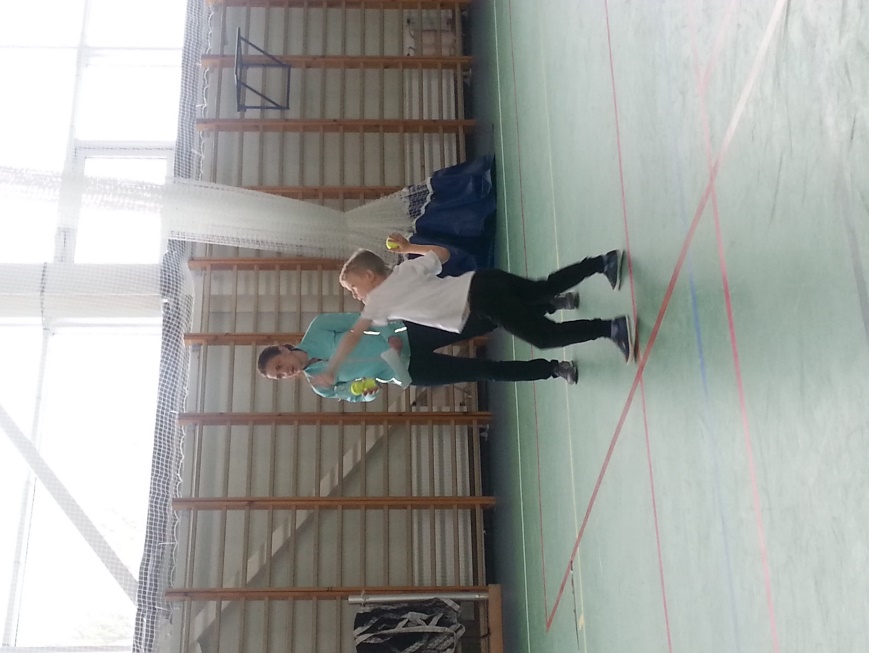 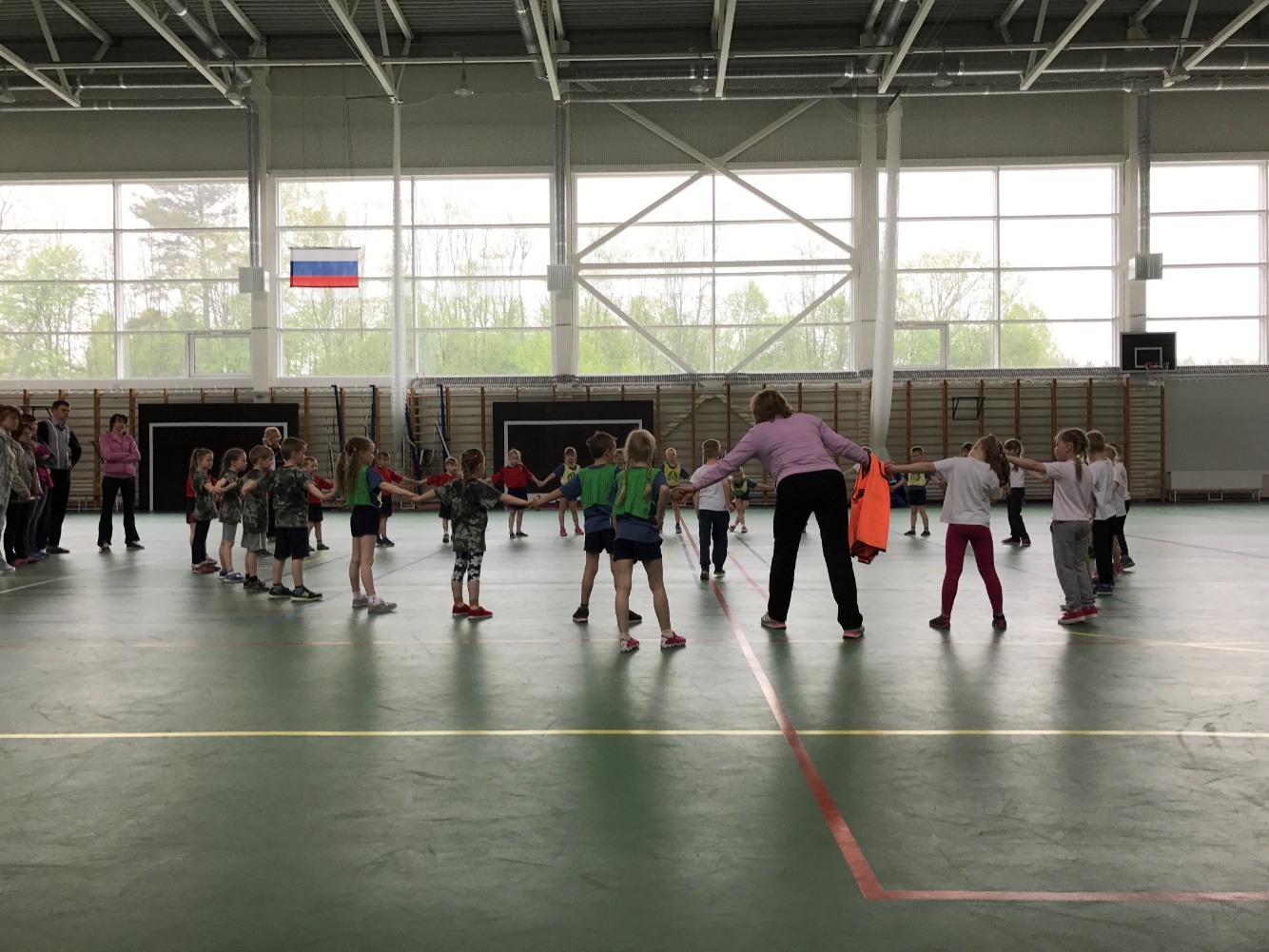 Спартакиада детских садов 2017-2018. 1 этап
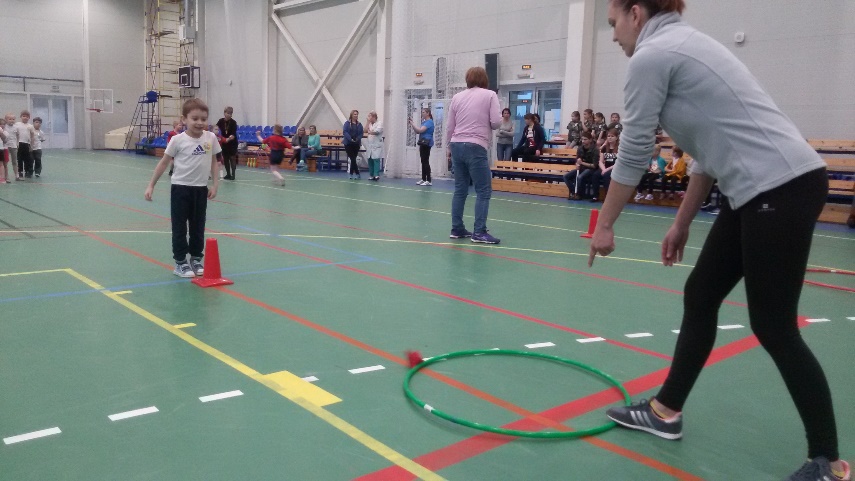 Беговая эстафета с кольцами
Эстафета «Пингвины» с мешочками с песком
Эстафета с метанием мешочка с песком в обруч
Эстафета с пролезанием в обруч
Конкурс капитанов (игра с кеглями)
Комбинированная эстафета.
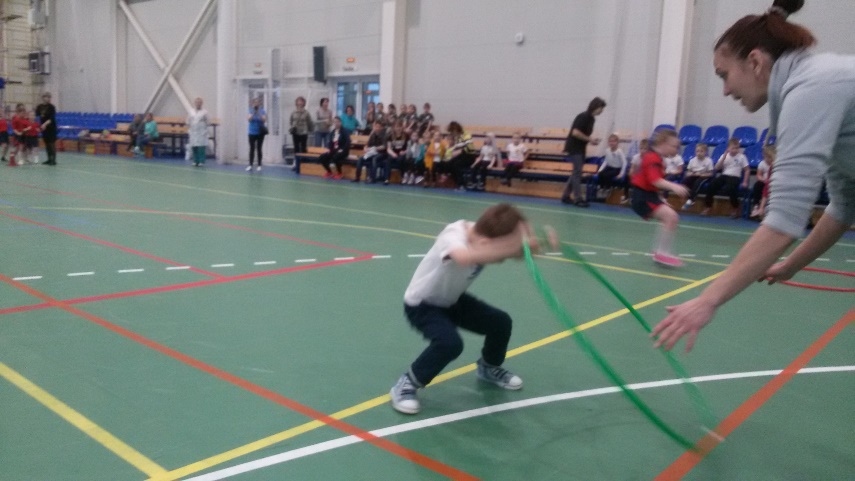 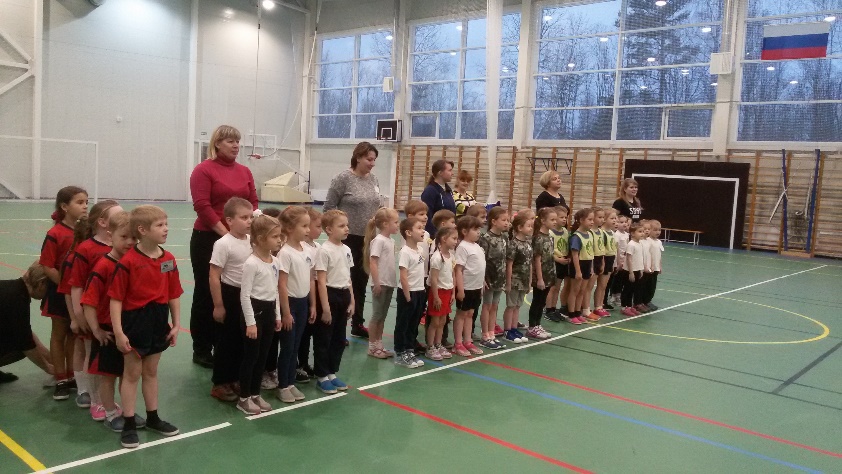 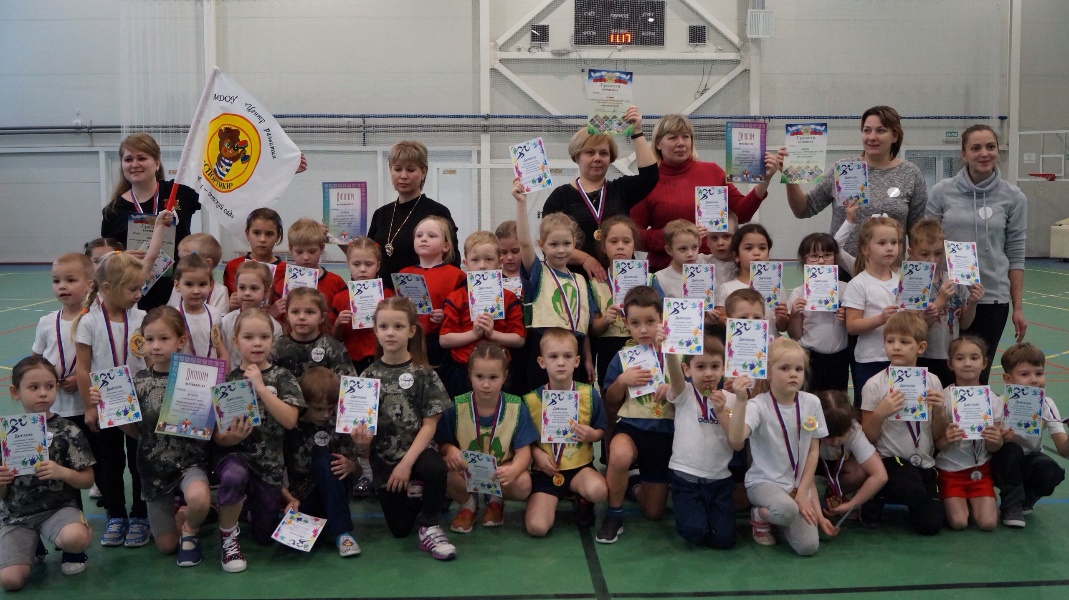 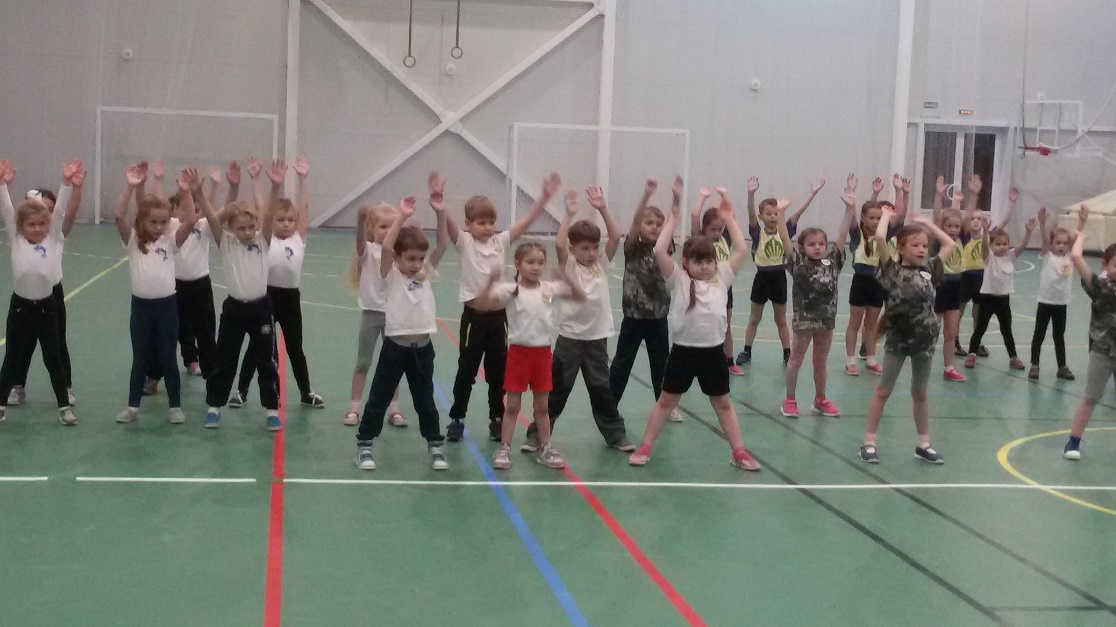 Спартакиада детских садов 2017-2018. 2 этап
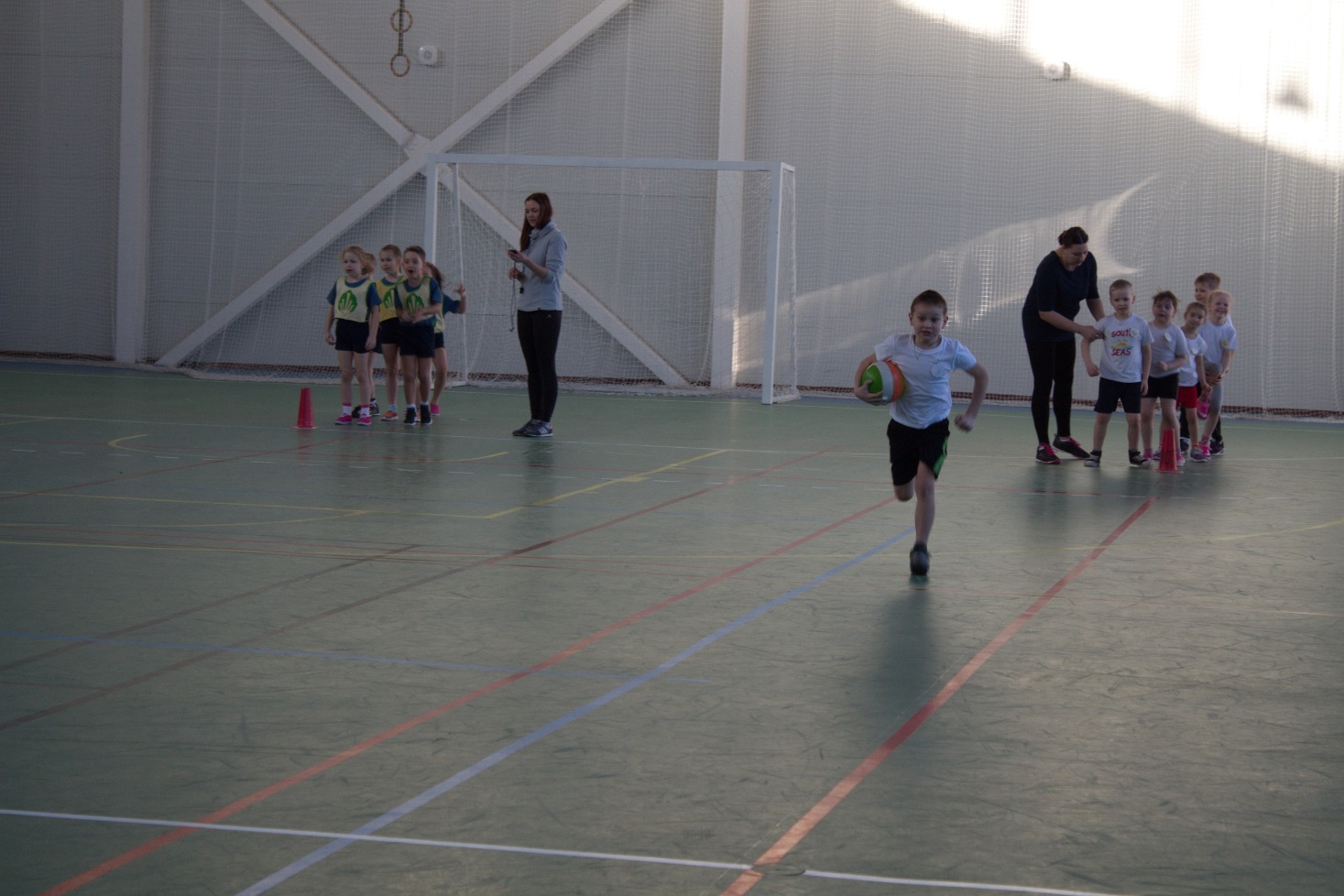 Беговая эстафета с мячом
Эстафета с ведением мяча
Передача мяча в колонне тремя способами
Передача мяча по кругу
Попадание мячом в баскетбольное кольцо
Игра «Вышибала»
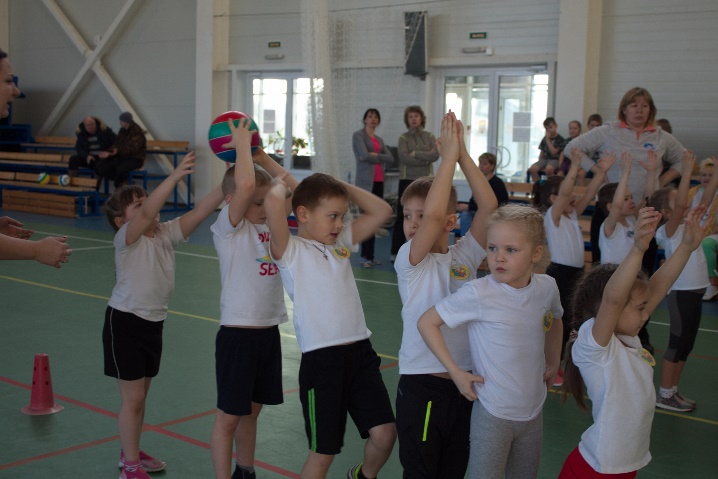 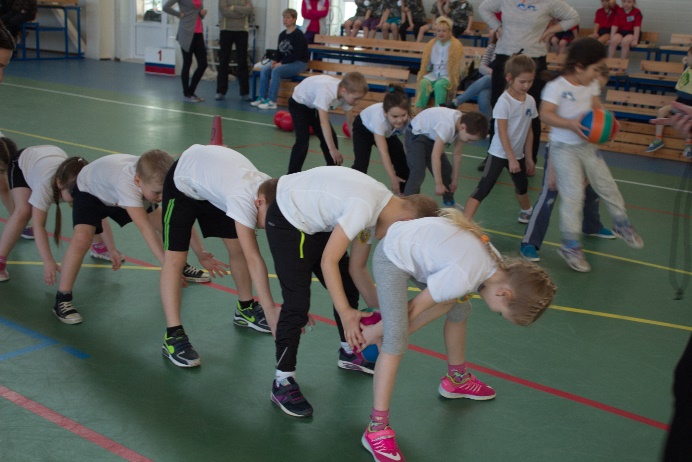 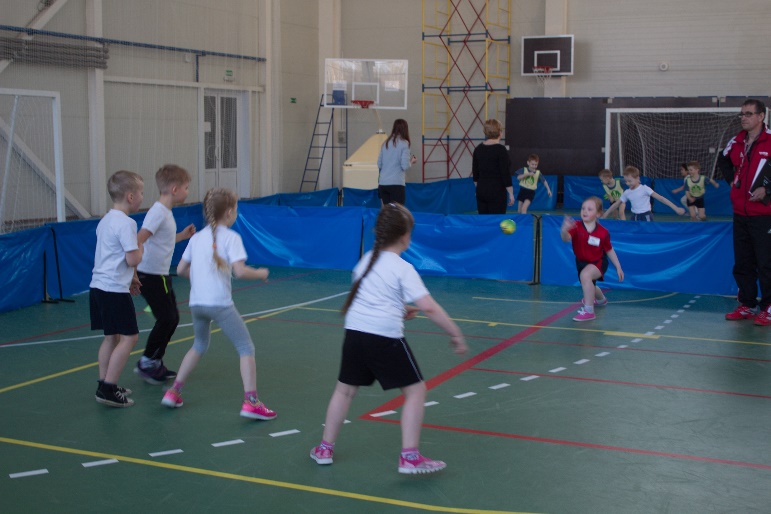 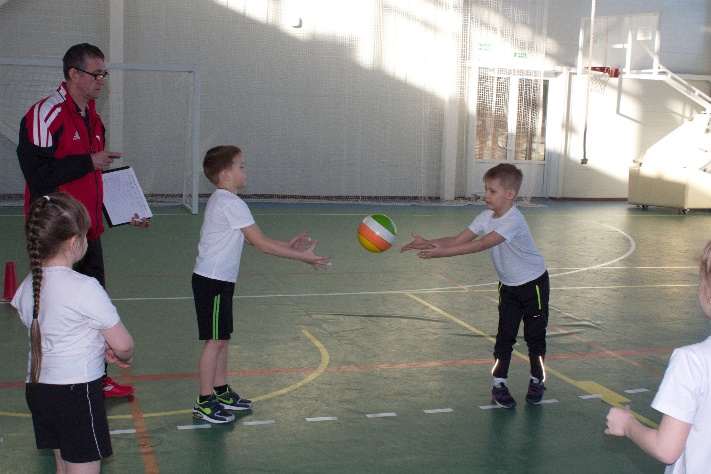 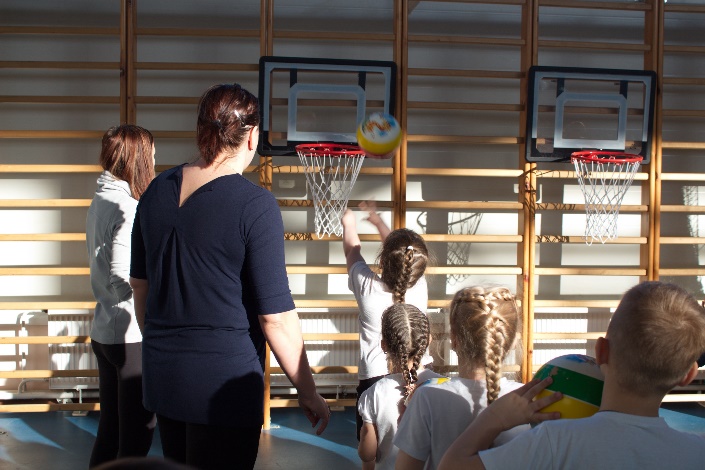 Спартакиада детских садов 2017-2018.
Спартакиада педагогических работников 2016-2017 учебный год
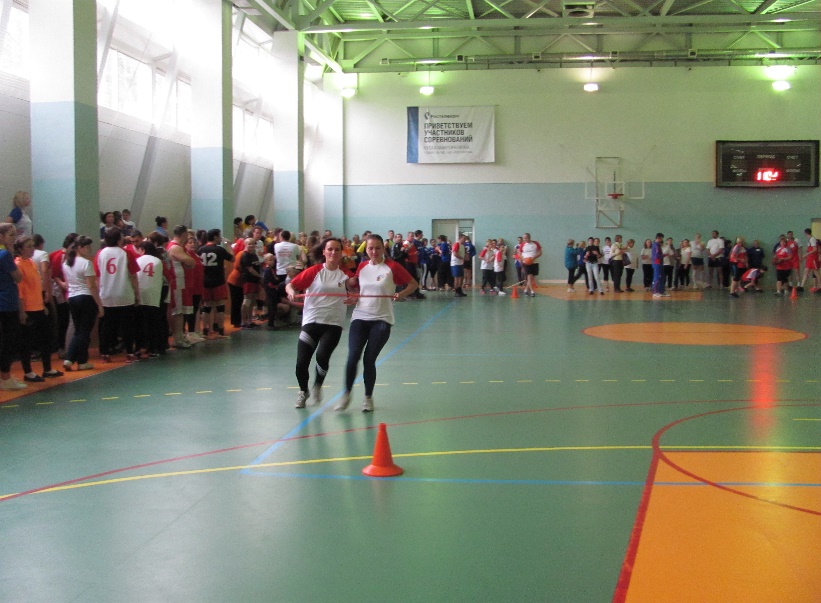 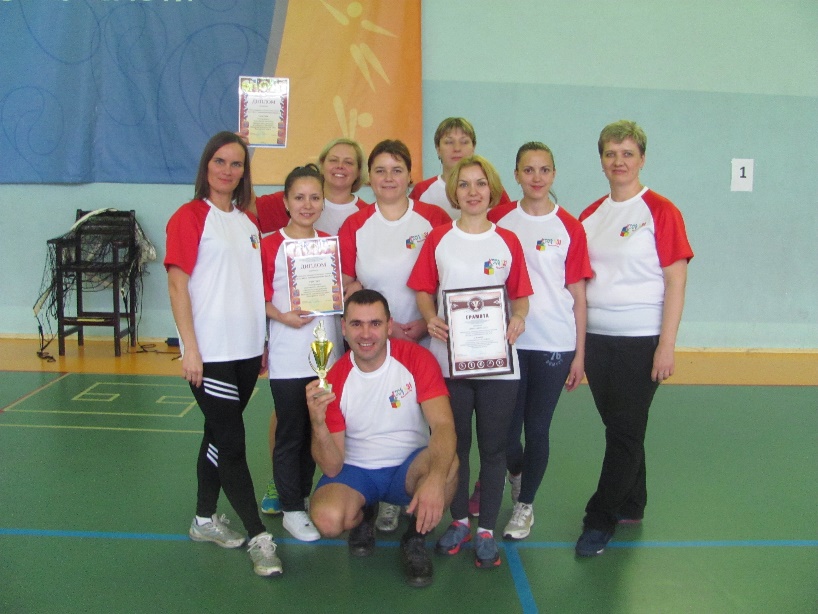 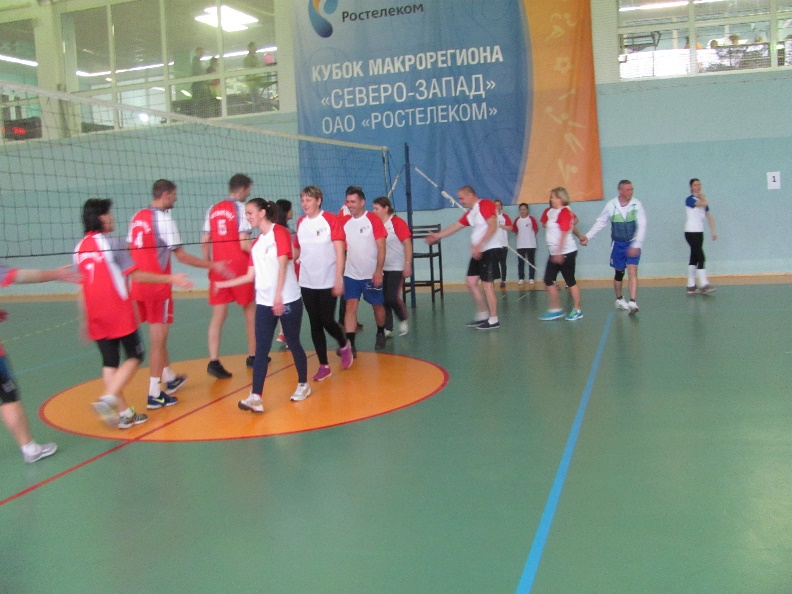 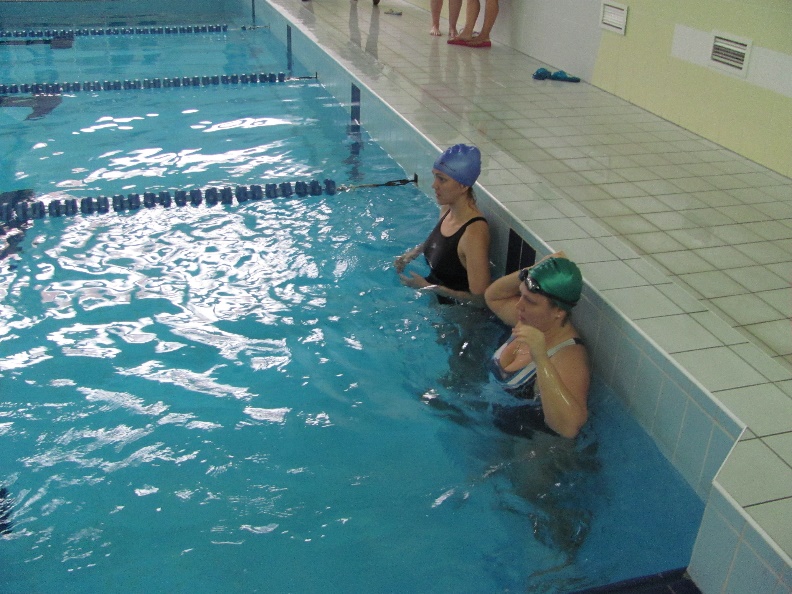 Физкультура для педагогов
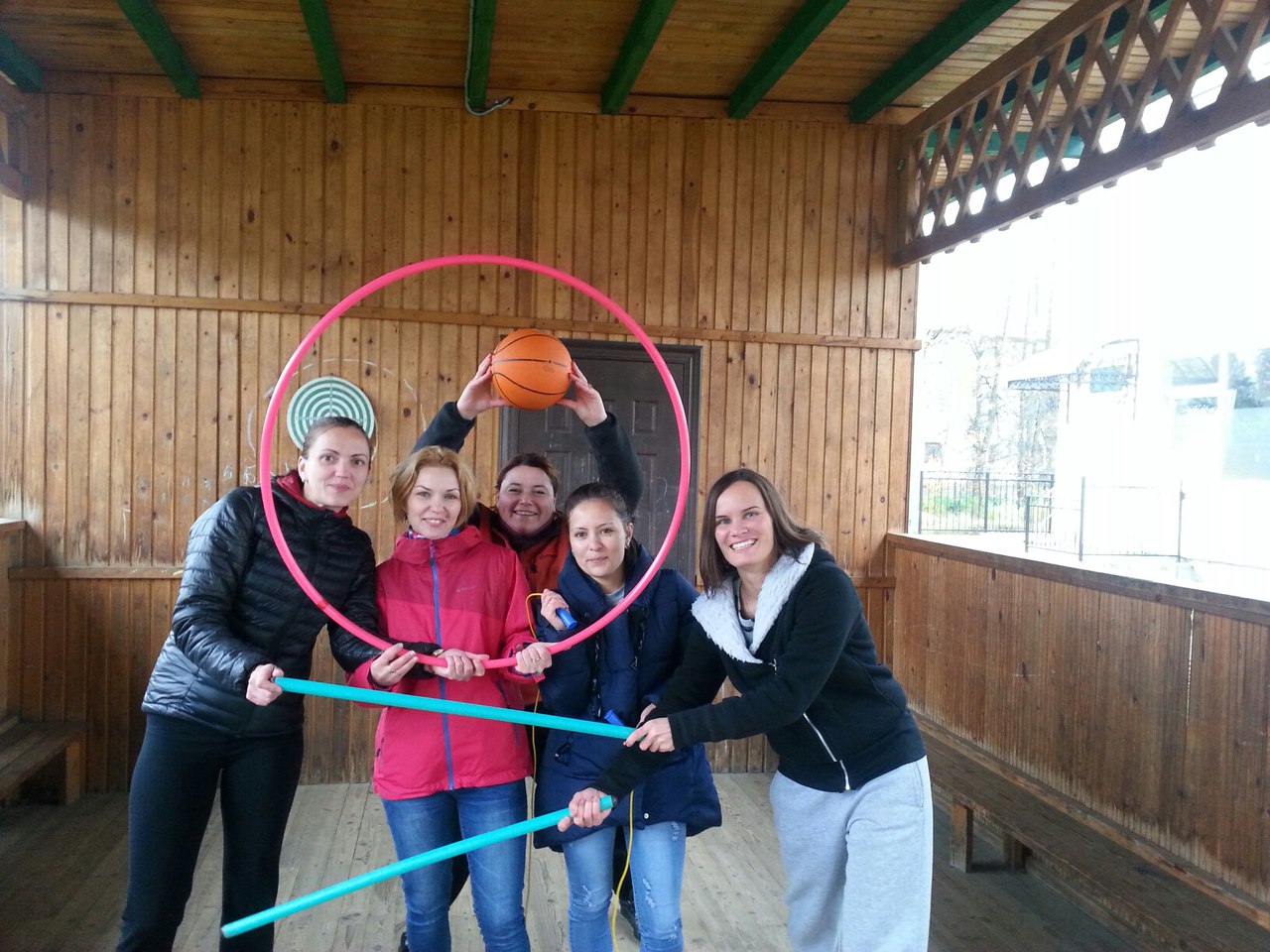 Кубок памяти В. Б. Скрипаченко 8 апреля 2017г.
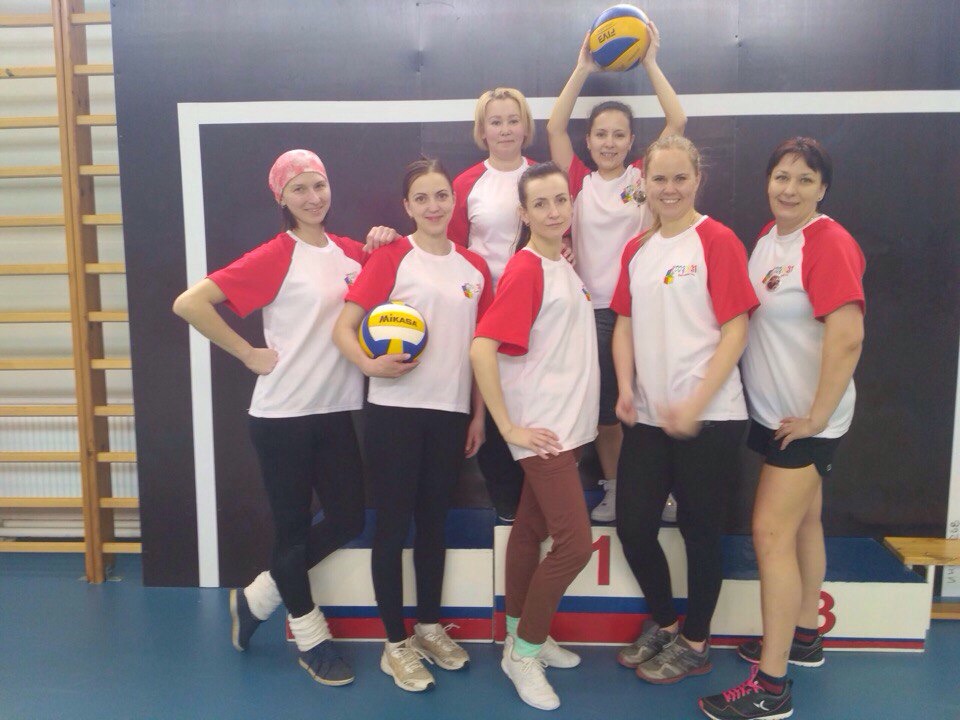 VIII Спартакиада педагогических работников образовательных учреждений приозерского района
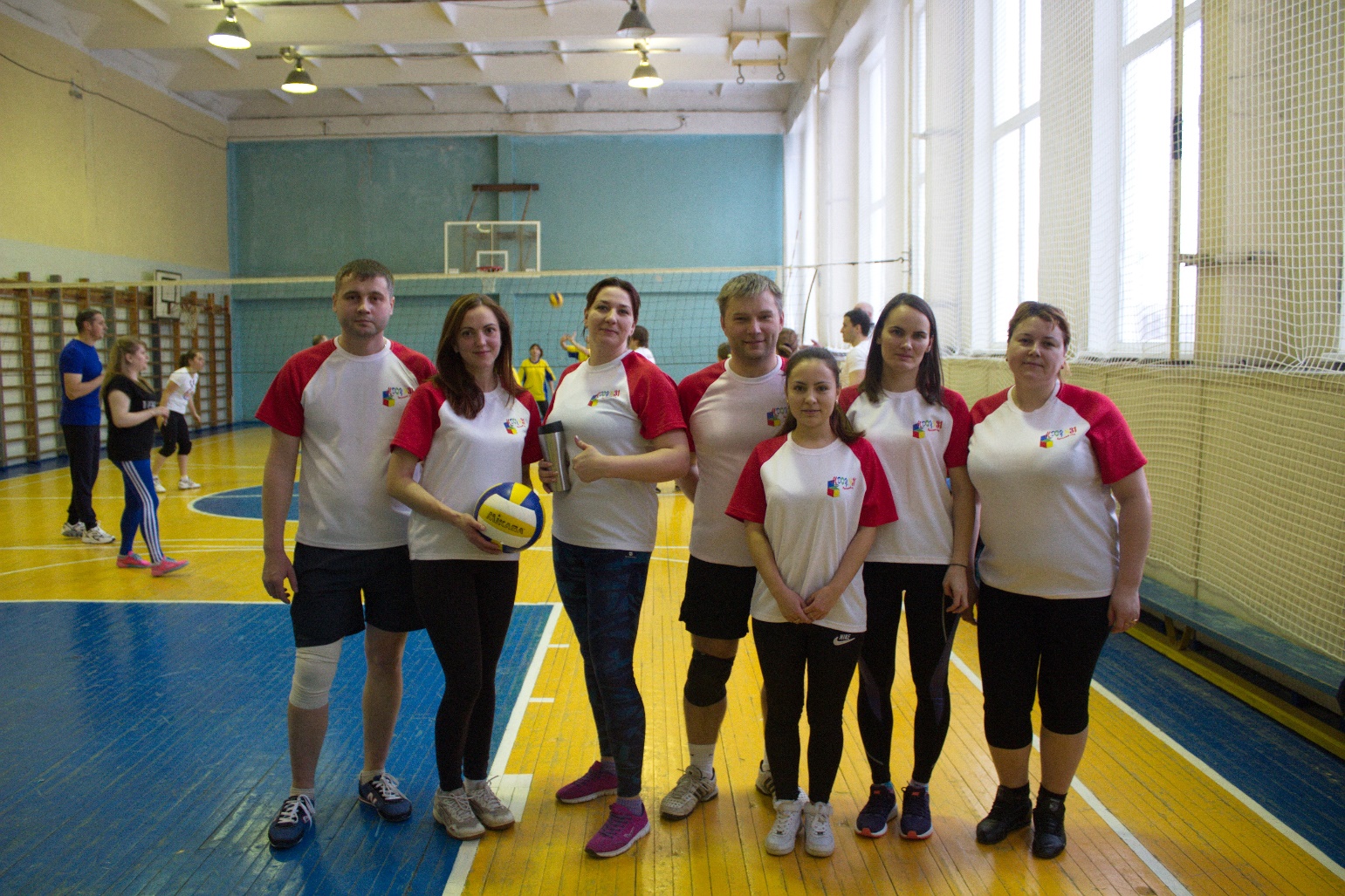 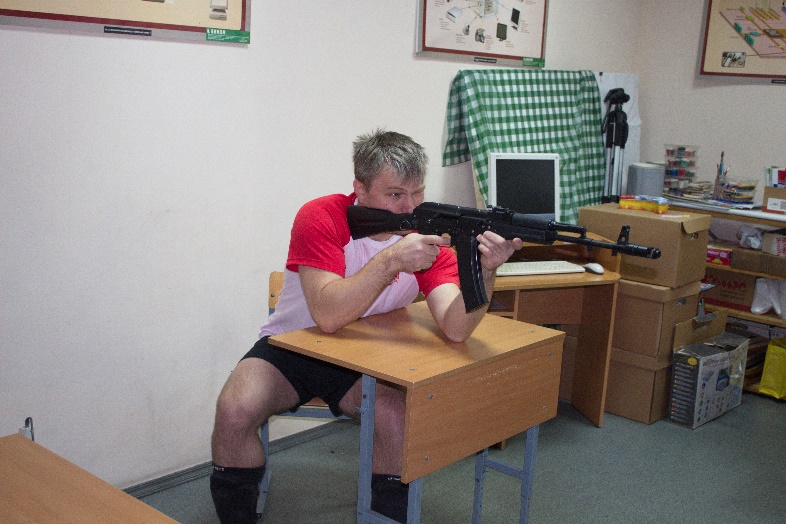 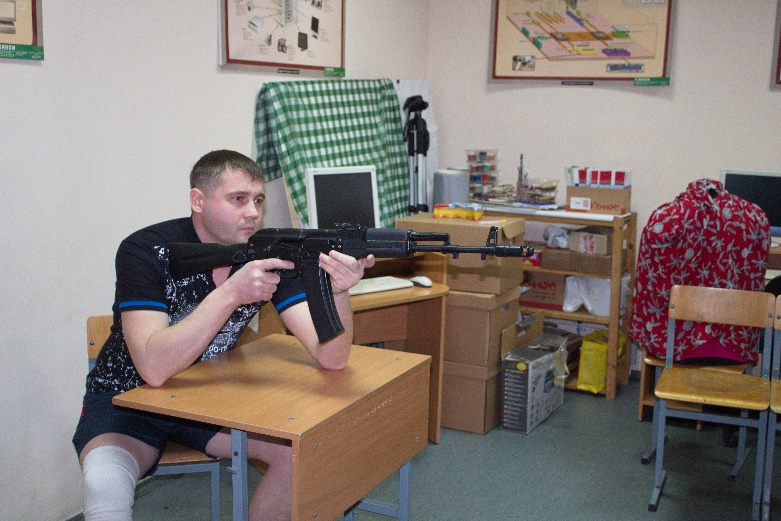 Не важно в зале на групповых, на улице, на площадке, на лошади, велосипеде, самокате – главное ВЫ ДВИГАЕТЕСЬ!!! Не сидите! Жизнь проходит мимо малоподвижных людей)))! ВСЕМ ДВИЖЕНИЯ!!!
За 2017 год удовлетворенность качеством предоставления образовательных услуг родителей (законных представителей) составляет 94 %.
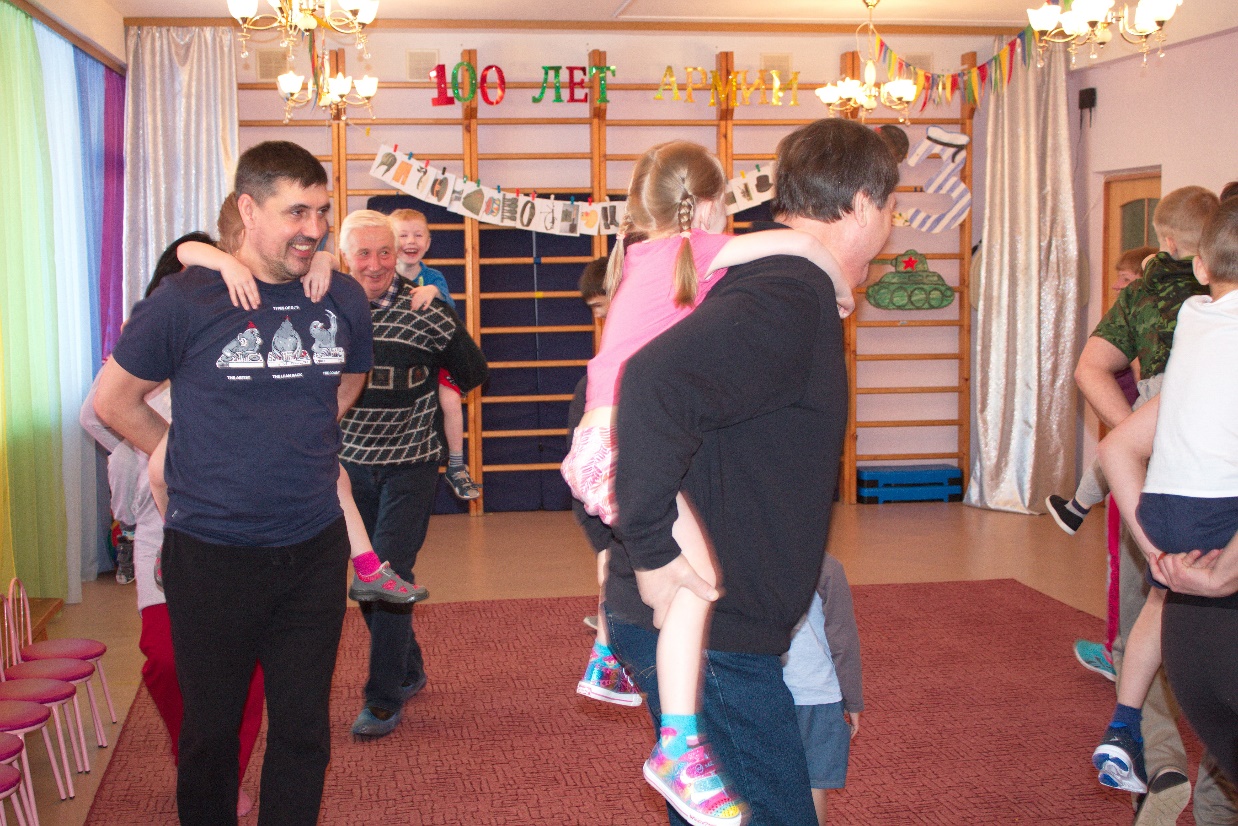 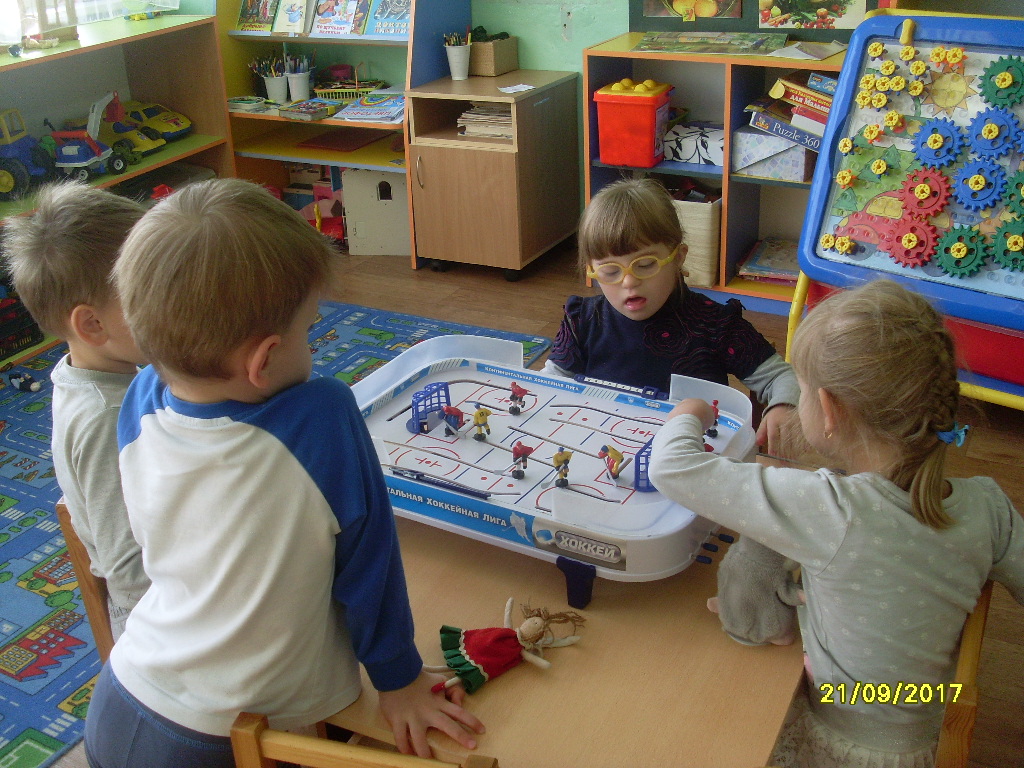 Средняя посещаемость воспитанников составила:2014 год – 72,33%2015 год – 73,27 %2016 год – 75,14%2017 год – 74,18 %Средняя посещаемость по району в 2017 году 72 %
Заболеваемость в днях на одного ребенка составила: в 2014 году -  по детскому саду 10,2 дняв 2015 году -  по детскому саду 7,5 дняв 2016 году -  по детскому саду 5.9  дняв 2017 году – по детскому саду 6,8 дня      Заболеваемость в днях на одного ребенка составила  по району  в 2017 году 6,3 дня
Спасибо за внимание!